NHS Staff Survey Benchmark report 2023
Contents
Introduction					                   3
Questions not linked to the People Promise elements or themes	                   90
Organisation details                                                                                                                    8
Workforce Equality Standards				                 103
People Promise element, theme and sub-score results	                                            10
106
113
Workforce Race Equality Standards (WRES)                                                                              .                                                                              
Workforce Disability Equality Standards (WDES)                                                                      .
Overview                                                                                                                                     .
Sub-score overview                                                                                                                   .                                                                
Trends                                                                                                                                          .                                                                                                                             
We are compassionate and inclusive                                                                                      .                                                                                     
We are recognised and rewarded                                                                                            .                                                                                         
We each have a voice that counts                                                                                           .                                                                                          
We are safe and healthy                                                                                                           .                                                                                                            
We are always learning                                                                                                             .                                                                                                           
We work flexibly       				                   .             
We are a team                                                                                                                            .  
Staff Engagement                                                                                                                       .  
Morale                                                                                                                                         .
11
13
17
18
21
22
24
26
28
30
32
34
About your respondents				                 121
Appendices					                 135
A – Response rate                                                                                                                          .                                                                                    
B – Significance testing (2022 v 2023) People Promise and theme results                          .                                                                                         
C – Tips on using your benchmark report                                                                                  .                                                                                         
D – Additional reporting outputs                                                                                                .
136
138
140
145
People Promise element, theme and sub-score results – detailed information              36
We are compassionate and inclusive                                                                                         .                                                                                    
We are recognised and rewarded                                                                                               .                                                                                           
We each have a voice that counts                                                                                              .                                                                                          
We are safe and healthy                                                                                                              .                                                                                                           
We are always learning                                                                                                                .                                                                                                            
We work flexibly                                                                                                                            .                                                                                                                       
We are a team                                                                                                                               .                                                                                                                                 
Staff Engagement                                                                                                                          .                                                                                                                      
Morale                                                                                                                                            .
36
45
48
54
66
71
74
80
84
2
Introduction
About this Report
About this report
This benchmark report for Leeds and York Partnership NHS Foundation Trust contains results for the 2023 NHS Staff Survey, and historical results back to 2019 where possible. These results are presented in the context of best, average and worst results for similar organisations where appropriate. Data in this report are weighted to allow for fair comparisons between organisations*. 

Please note: Results for Q1, Q10a, Q26d, Q27a-c, Q28, Q29, Q30, Q31a, Q32a-b, Q33, Q34a-b and Q35 are not weighted or benchmarked because these questions ask for demographic or factual information. 

Full details of how the data are calculated and weighted are included in the Technical Document, available to download from the Staff Survey website.
How results are reported
For the 2021 survey onwards the questions in the NHS Staff Survey are aligned to the People Promise. This sets out, in the words of NHS staff, the things that would most improve their working experience, and is made up of seven elements:
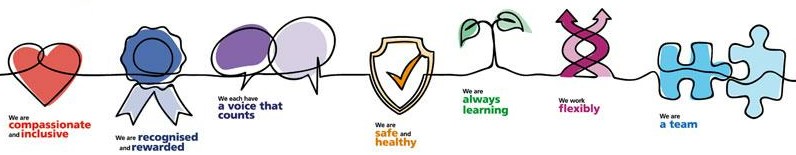 In support of this, the results of the NHS Staff Survey are measured against the seven People Promise elements and against two of the themes reported in previous years (Staff Engagement and Morale). The reporting also includes sub-scores, which feed into the People Promise elements and themes. The next slide shows how the People Promise elements, themes and subscores are related and mapped to individual survey questions.
* The data included in this report are weighted to the national benchmarking groups. The figures in this report may be different to the figures produced by your contractor. Please see Appendix C for a note on the revision to 2019 historical benchmarking for Mental Health & Learning Disability and Mental Health, Learning Disability & Community Trusts, and Community Trust benchmarking groups.
4
People Promise elements, themes and sub-scores
5
Report structure
Introduction
People Promise elements, themes and sub-scores: Questions
This section provides trend results for questions. The questions are presented in sections for each of the People Promise elements and themes. 
Not all questions reported within the section for a People Promise element or theme feed into the score and sub-scores for that element or theme. The first slide in the section for each People Promise element or theme lists which of the questions that are included in the section feed into the score and sub-scores, and which do not.
This section provides a brief introduction to the report, including how questions map to the People Promise elements, themes and sub-scores, as well as features of the charts used throughout.
Organisation details
This slide contains key information about the NHS organisations participating in this survey and details for your own organisation, such as response rate.
People Promise elements, themes and sub-scores: Overview
This section provides a high-level overview of the results for the seven elements of the People Promise and the two themes, followed by the results for each of the sub-scores that feed into these measures.
People Promise elements, themes and sub-scores: Trends
This section provides trend results for the seven elements of the People Promise and the two themes, followed by the trend results for each of the sub-scores that feed into these measures.
All of the People Promise elements, themes and sub-scores are scored on a 0-10 scale, where a higher score is more positive than a lower score. For example, the Burnout sub-score, a higher score (closer to 10) means a lower proportion of staff are experiencing burnout from their work. These scores are created by scoring questions linked to these areas of experience and grouping these results together. Your organisation results are benchmarked against the benchmarking group average, the best scoring organisation and the worst scoring organisation. These charts are reported as percentages. The meaning of the value is outlined along the y axis. The questions that feed into each sub-score are detailed on slide 5.
Questions not linked to People Promise
Results for the questions that are not related to any People Promise element or theme and do not contribute to the scores and sub-scores are included in this section.
Workforce Equality Standards
This section shows that data required for the indicators used in the Workforce Race Equality Standard (WRES) and the Workforce Disability Equality Standard (WDES).
About your respondents
This section provides details of the staff responding to the survey, including their demographic and other classification questions.
Appendices
Here you will find:
Response rate.
Significance testing of the People Promise element and theme results for 2022 vs 2023.
Guidance on data in the benchmark reports.
Additional reporting outputs.
Tips on action planning and interpreting the results.
Contact information.
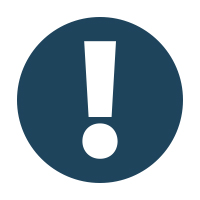 Note where there are fewer than 10 responses for a question this data is not shown to protect the confidentiality of staff and reliability of results.
6
Using the report
Note this is example data
Question number and text (or summary measure) specified at the top of each slide.
Key features
Question-level results are always reported as percentages; the meaning of the value is outlined along the axis. Summary measures and sub-scores are always on a 0-10pt scale where 10 is the best score attainable.
Colour coding highlights best / worst results, making it easy to spot questions where a lower percentage is a better or worse result.
‘Best result’, ‘Average result’, and ‘Worst result’ refer to the benchmarking group’s best, average and worst results.
Number of responses for the organisation for the given question.
Tips on how to read, interpret and use the data are included in the Appendices
Note charts will only display data for the years where an organisation has data. For example, an organisation with three years of trend data will see charts such as q4b with data only in the 2021, 2022 and 2023 portions of the chart and table.
7
Organisation details
Organisation details
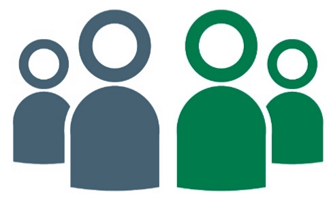 Leeds and York Partnership NHS Foundation Trust
2023 NHS Staff Survey
Organisation details
This organisation is benchmarked against:
Mental Health & Learning Disability and Mental Health, Learning Disability & Community Trusts
1569
Completed questionnaires
50%
2023 response rate
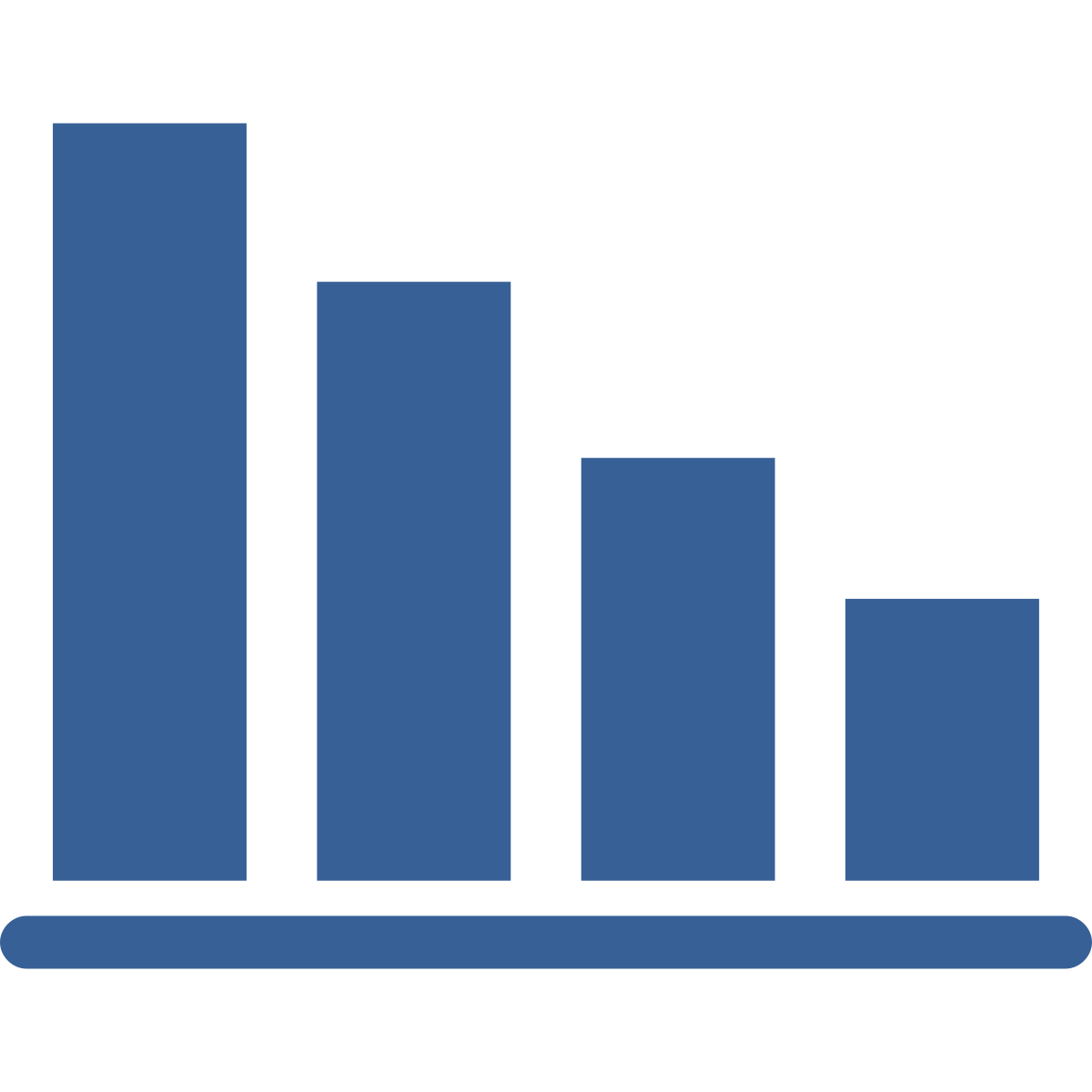 2023 benchmarking group details
Organisations in group: 51
Survey details
Median response rate: 52%
Mixed
Survey mode
No. of completed questionnaires: 127293
For more information on benchmarking group definitions please see the Technical document.
9
Leeds and York Partnership NHS Foundation Trust Benchmark report
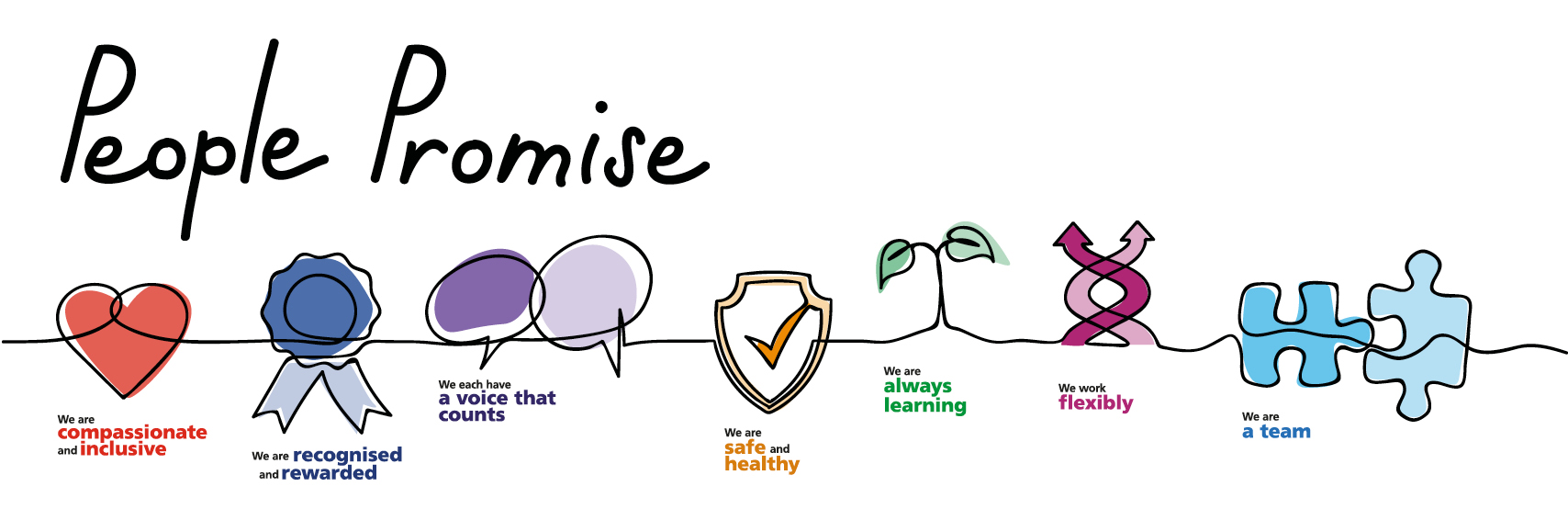 People Promise elements, themes and sub-score results
People Promise elements, themes and sub-scores: Overview
People Promise elements and themes: Overview
People Promise elements, themes and sub-scores are scored on a 0-10 scale, where a higher score is more positive than a lower score.
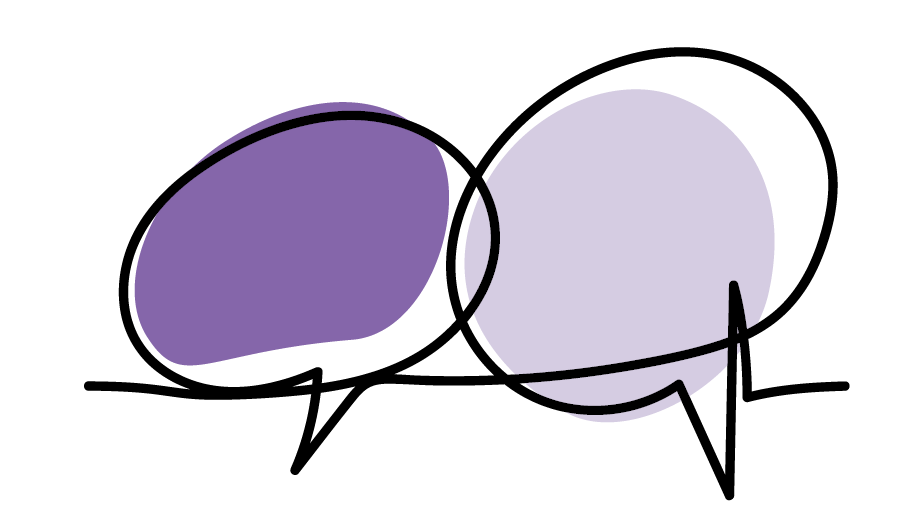 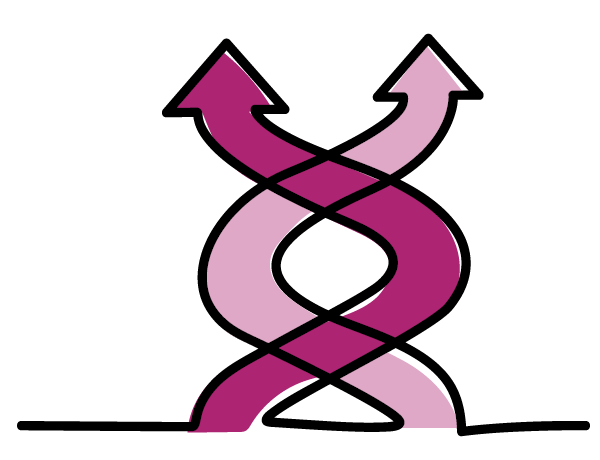 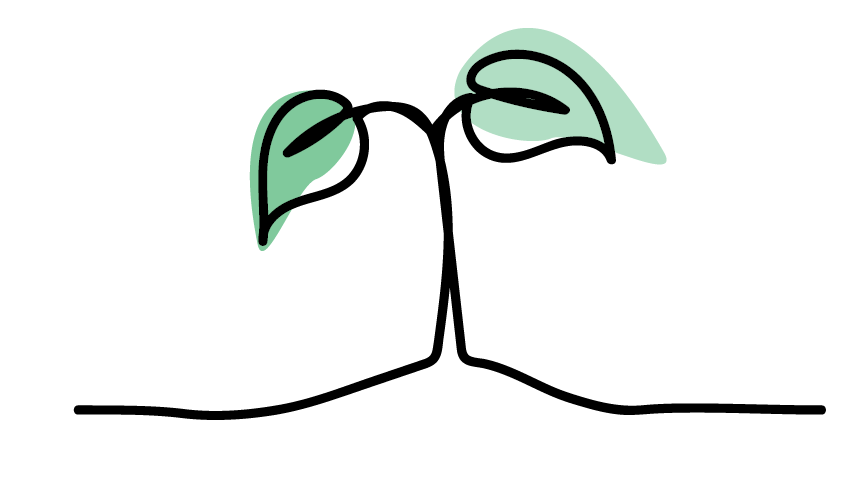 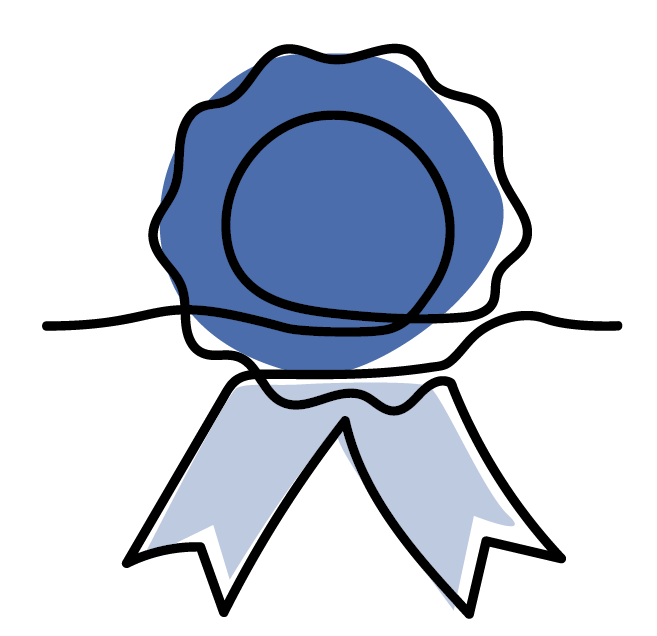 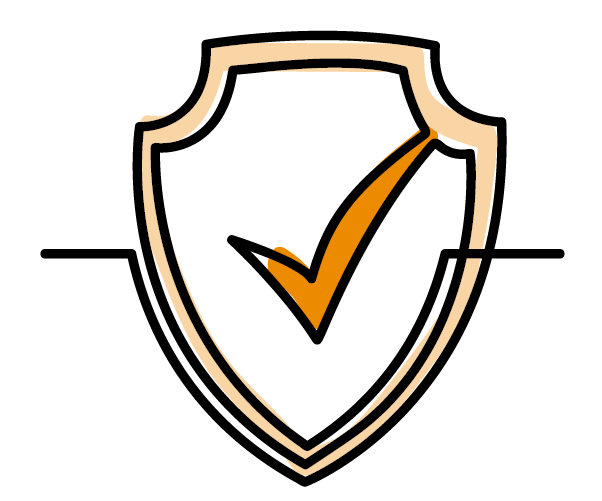 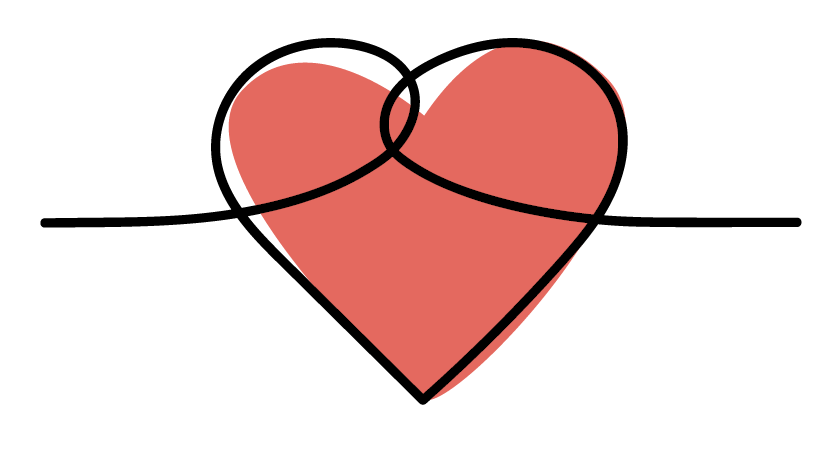 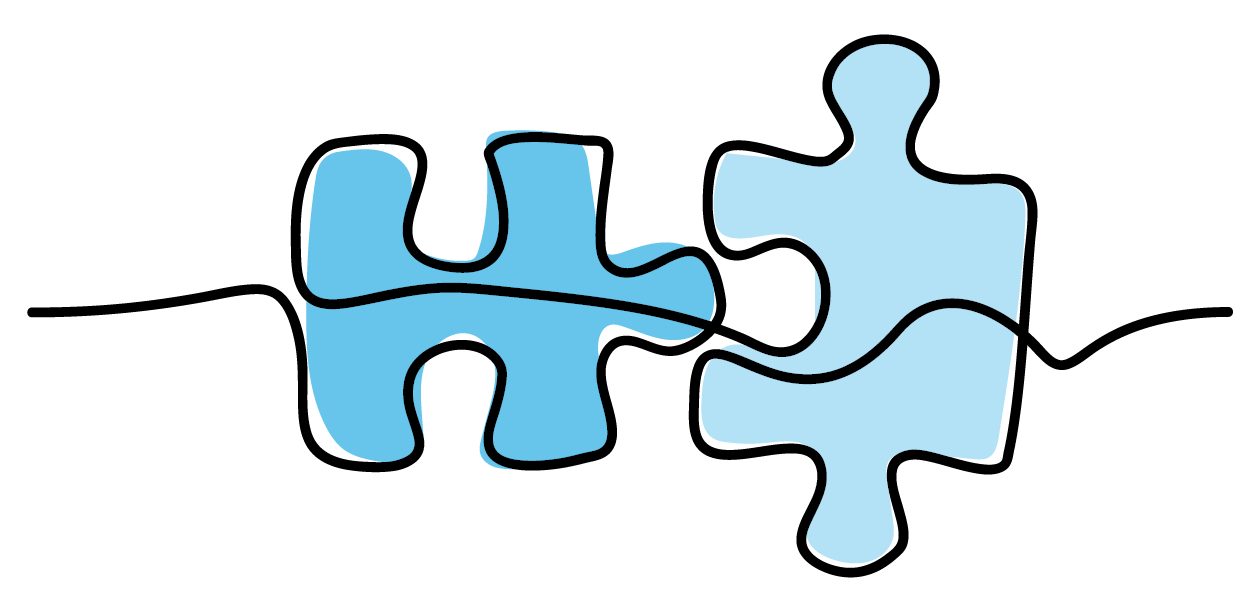 Data on this theme will be shared later. 
The quality of data needs to be reviewed
12
Leeds and York Partnership NHS Foundation Trust Benchmark report
People Promise elements, themes and sub-scores: Sub-score overview
People Promise elements, themes and sub-scores are scored on a 0-10 scale, where a higher score is more positive than a lower score.
Promise element 3: We each have a voice that counts
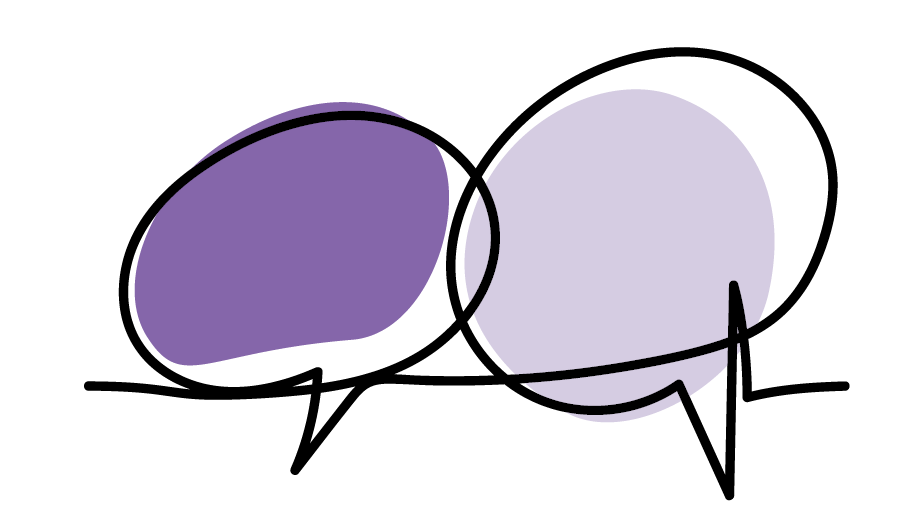 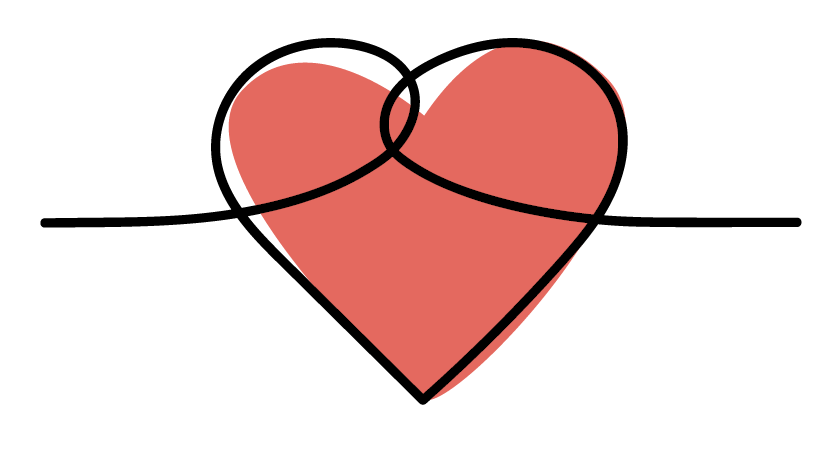 Promise element 1: We are compassionate and inclusive
Note. People Promise element 2 ‘We are recognised and rewarded’ does not have any sub-scores. Overall trend score data for this element is reported on slide 21.
13
Leeds and York Partnership NHS Foundation Trust Benchmark report
People Promise elements, themes and sub-scores: Sub-score overview
People Promise elements, themes and sub-scores are scored on a 0-10 scale, where a higher score is more positive than a lower score.
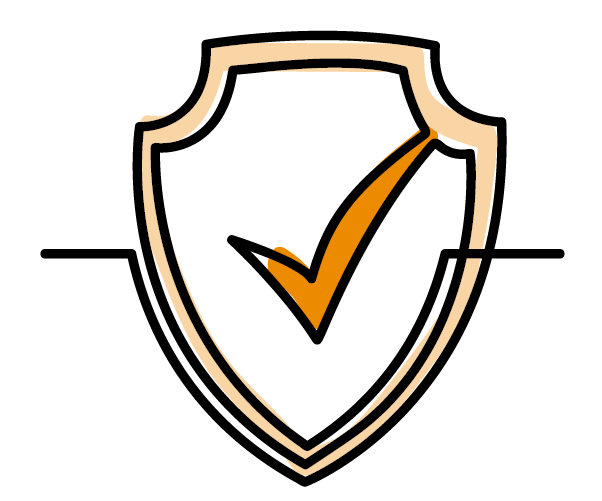 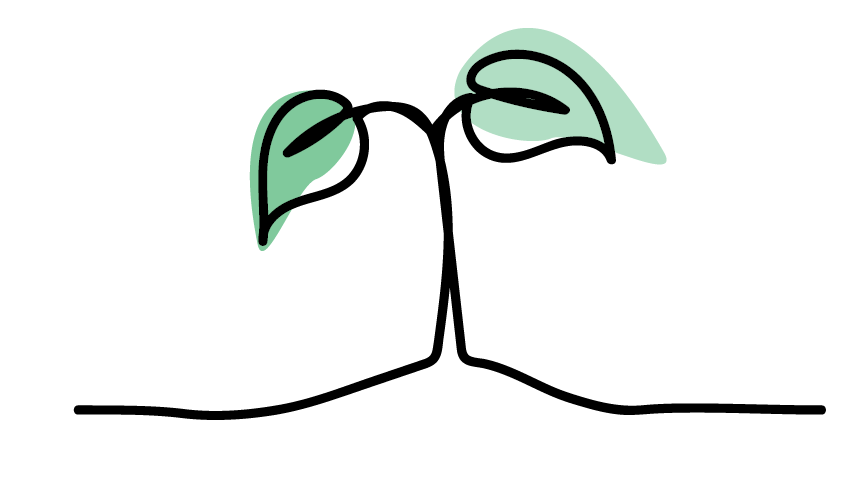 Promise element 5: We are always learning
Promise element 4: We are safe and healthy
Data on this theme will be shared later. 
The quality of data needs to be reviewed
14
Leeds and York Partnership NHS Foundation Trust Benchmark report
People Promise elements, themes and sub-scores: Sub-score overview
People Promise elements, themes and sub-scores are scored on a 0-10 scale, where a higher score is more positive than a lower score.
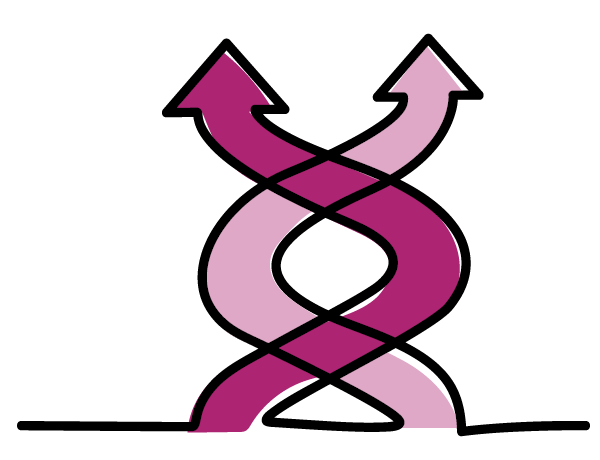 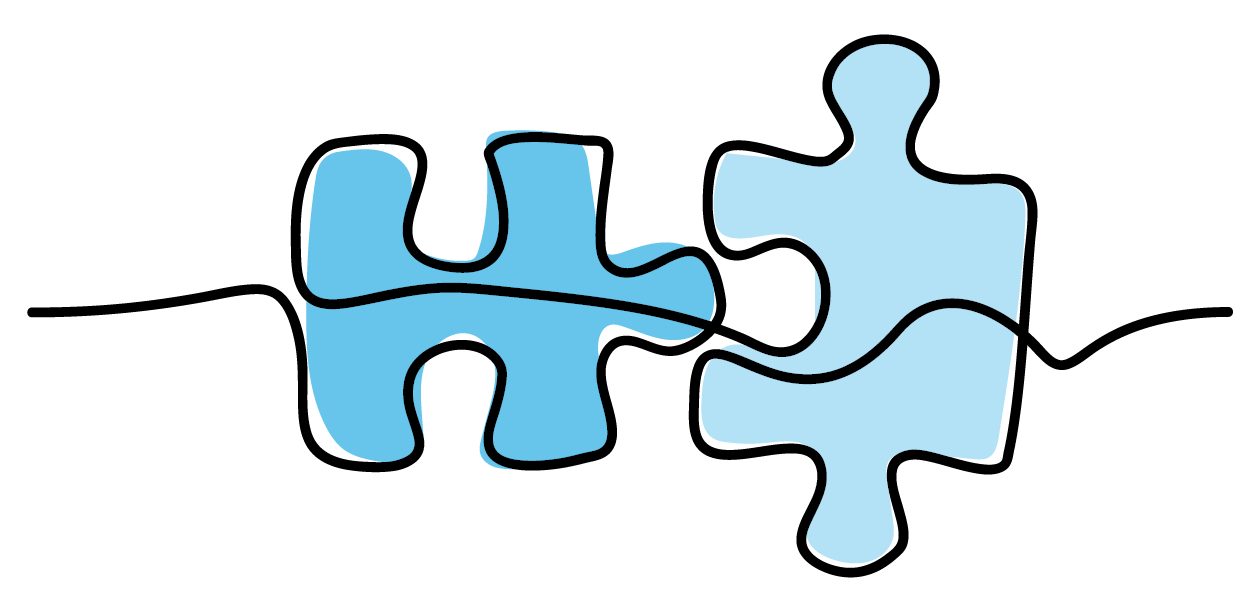 Promise element 7: We are a team
Promise element 6: We work flexibly
15
Leeds and York Partnership NHS Foundation Trust Benchmark report
People Promise elements, themes and sub-scores: Sub-score overview
People Promise elements, themes and sub-scores are scored on a 0-10 scale, where a higher score is more positive than a lower score.
Theme: Morale
Theme: Staff engagement
16
Leeds and York Partnership NHS Foundation Trust Benchmark report
People Promise elements, themes and sub-scores: Trends
People Promise elements and themes: Trends
People Promise elements, themes and sub-scores are scored on a 0-10 scale, where a higher score is more positive than a lower score.
Promise element 1: We are compassionate and inclusive
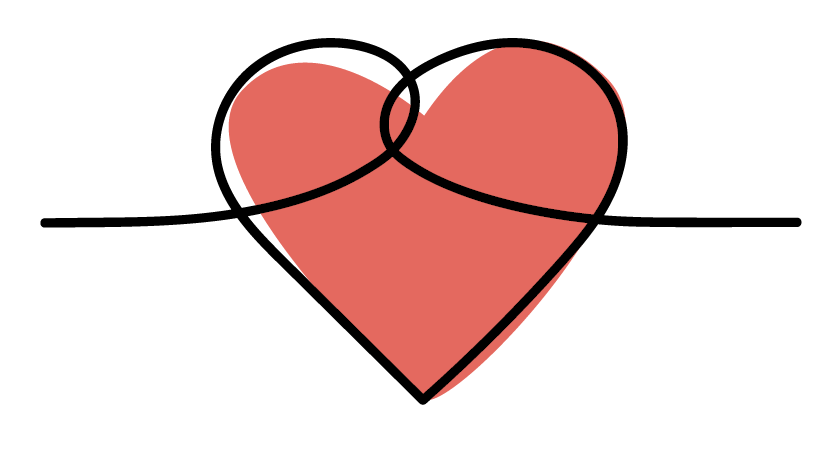 18
Leeds and York Partnership NHS Foundation Trust Benchmark report
People Promise elements, themes and sub-scores: Sub-score trends
People Promise elements, themes and sub-scores are scored on a 0-10 scale, where a higher score is more positive than a lower score.
Promise element 1: We are compassionate and inclusive (1)
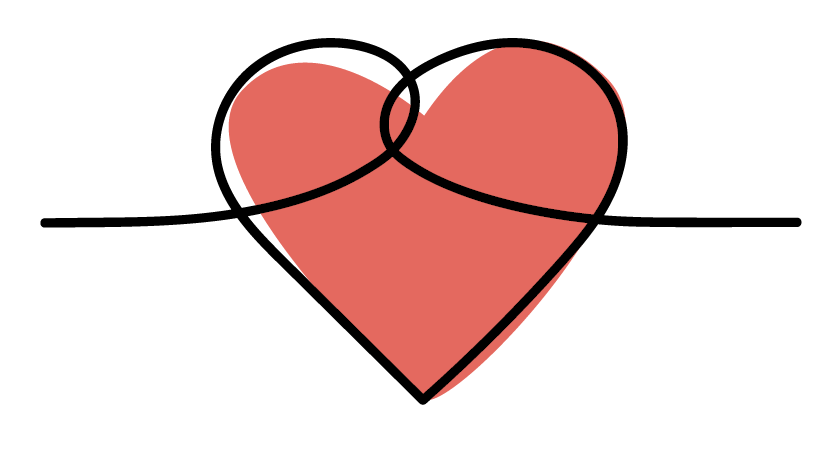 19
Leeds and York Partnership NHS Foundation Trust Benchmark report
People Promise elements, themes and sub-scores: Sub-score trends
People Promise elements, themes and sub-scores are scored on a 0-10 scale, where a higher score is more positive than a lower score.
Promise element 1: We are compassionate and inclusive (2)
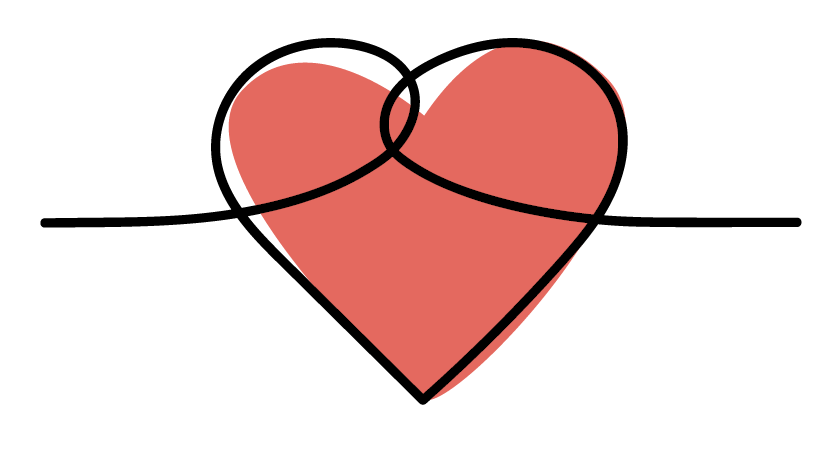 20
Leeds and York Partnership NHS Foundation Trust Benchmark report
People Promise elements and themes: Trends
People Promise elements, themes and sub-scores are scored on a 0-10 scale, where a higher score is more positive than a lower score.
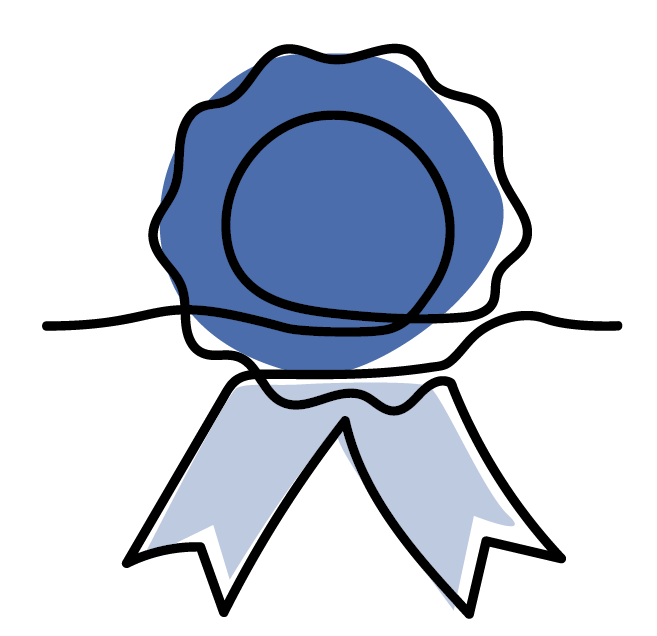 Promise element 2: We are recognised and rewarded
21
Leeds and York Partnership NHS Foundation Trust Benchmark report
People Promise elements and themes: Trends
People Promise elements, themes and sub-scores are scored on a 0-10 scale, where a higher score is more positive than a lower score.
Promise element 3: We each have a voice that counts
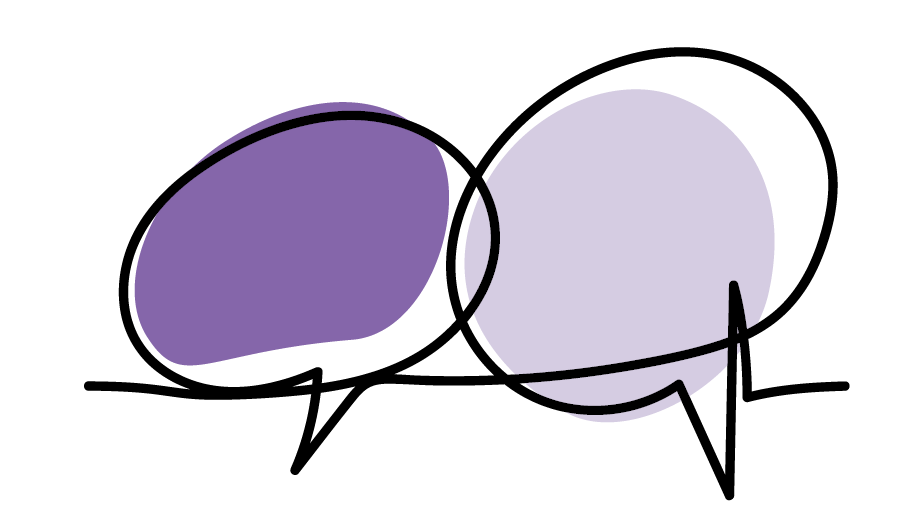 22
Leeds and York Partnership NHS Foundation Trust Benchmark report
People Promise elements, themes and sub-scores: Sub-score trends
People Promise elements, themes and sub-scores are scored on a 0-10 scale, where a higher score is more positive than a lower score.
Promise element 3: We each have a voice that counts
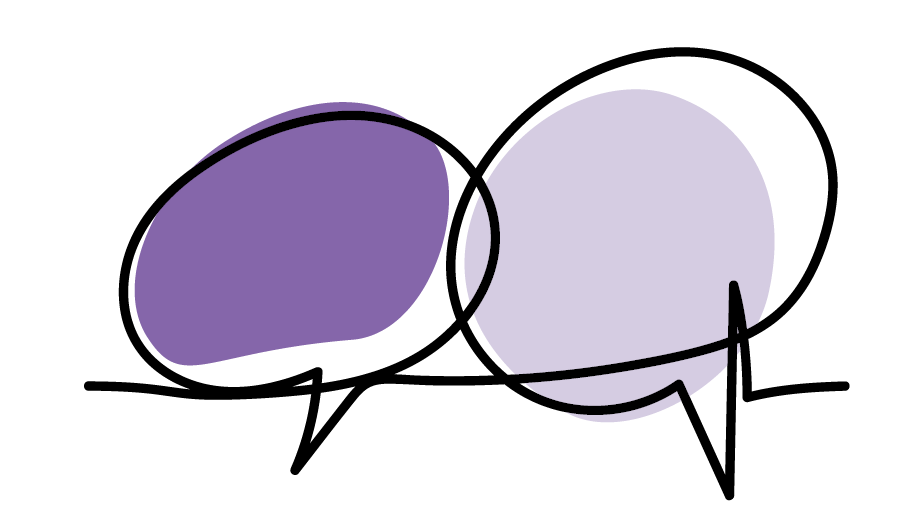 23
Leeds and York Partnership NHS Foundation Trust Benchmark report
People Promise elements and themes: Trends
People Promise elements, themes and sub-scores are scored on a 0-10 scale, where a higher score is more positive than a lower score.
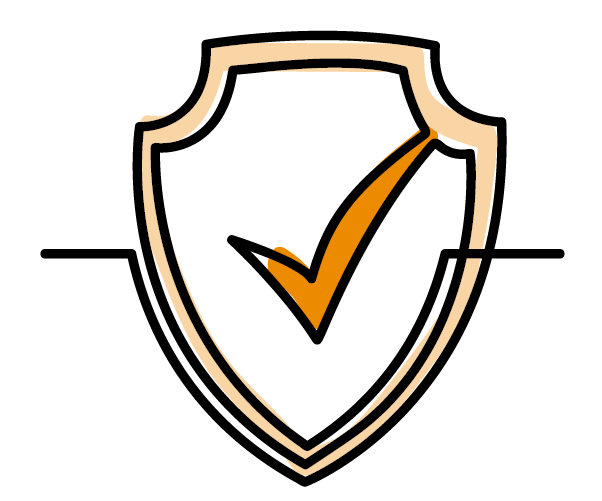 Promise element 4: We are safe and healthy
Data on this theme will be shared later. 
The quality of data needs to be reviewed
24
Leeds and York Partnership NHS Foundation Trust Benchmark report
People Promise elements, themes and sub-scores: Sub-score trends
People Promise elements, themes and sub-scores are scored on a 0-10 scale, where a higher score is more positive than a lower score.
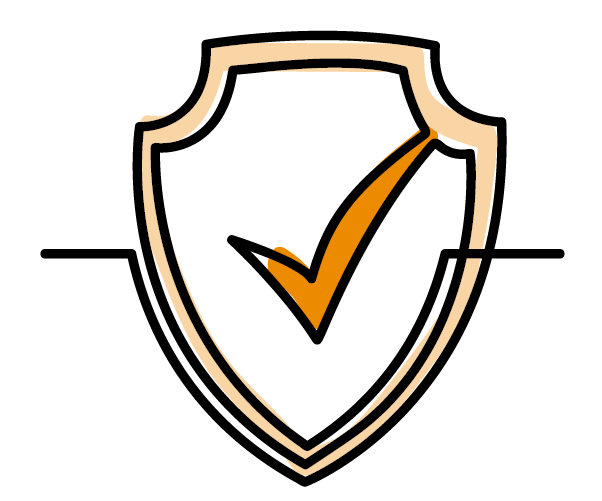 Promise element 4: We are safe and healthy
Data on negative experiences sub theme will be shared later. 
The quality of data needs to be reviewed
Data on health and safety climate sub theme will be shared later. 
The quality of data needs to be reviewed
25
Leeds and York Partnership NHS Foundation Trust Benchmark report
People Promise elements and themes: Trends
People Promise elements, themes and sub-scores are scored on a 0-10 scale, where a higher score is more positive than a lower score.
Promise element 5: We are always learning
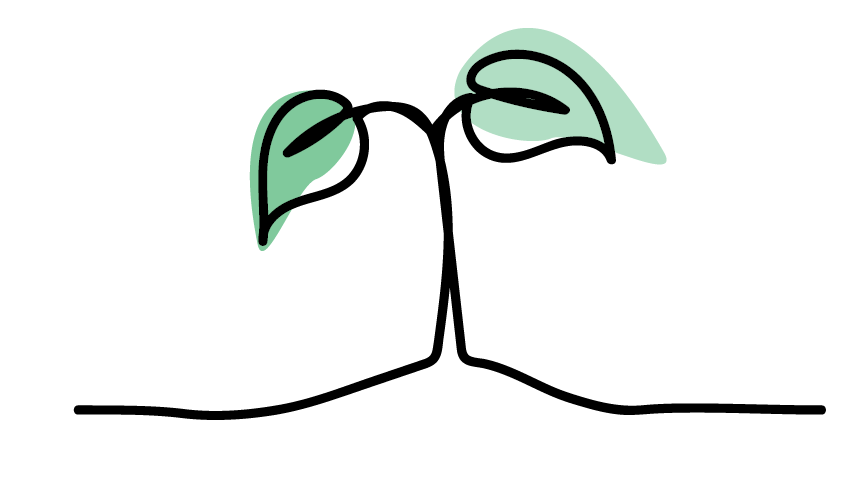 26
Leeds and York Partnership NHS Foundation Trust Benchmark report
People Promise elements, themes and sub-scores: Sub-score trends
People Promise elements, themes and sub-scores are scored on a 0-10 scale, where a higher score is more positive than a lower score.
Promise element 5: We are always learning
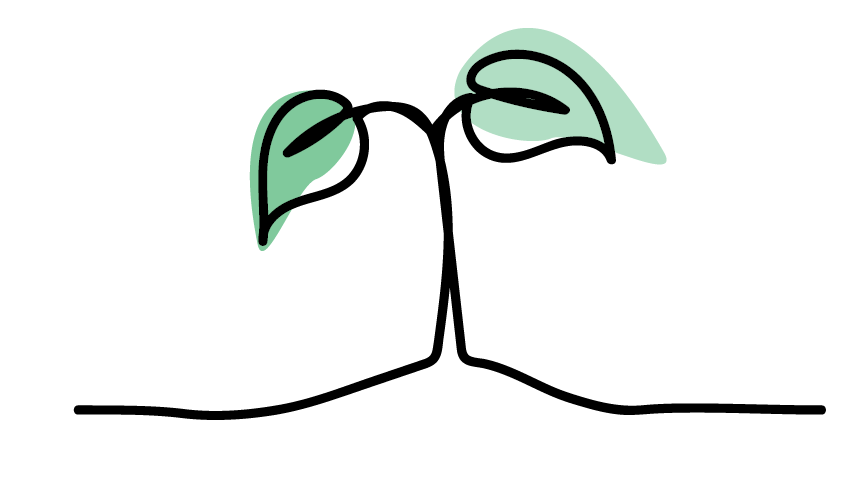 27
Leeds and York Partnership NHS Foundation Trust Benchmark report
People Promise elements and themes: Trends
People Promise elements, themes and sub-scores are scored on a 0-10 scale, where a higher score is more positive than a lower score.
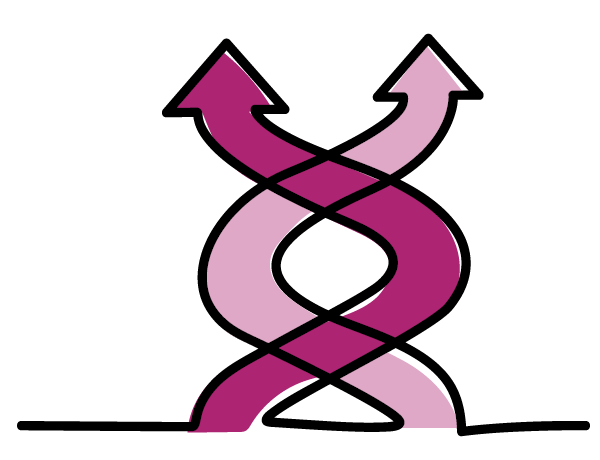 Promise element 6: We work flexibly
28
Leeds and York Partnership NHS Foundation Trust Benchmark report
People Promise elements, themes and sub-scores: Sub-score trends
People Promise elements, themes and sub-scores are scored on a 0-10 scale, where a higher score is more positive than a lower score.
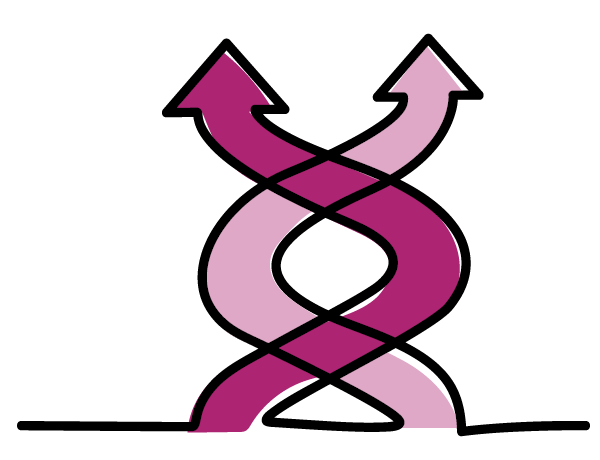 Promise element 6: We work flexibly
29
Leeds and York Partnership NHS Foundation Trust Benchmark report
People Promise elements and themes: Trends
People Promise elements, themes and sub-scores are scored on a 0-10 scale, where a higher score is more positive than a lower score.
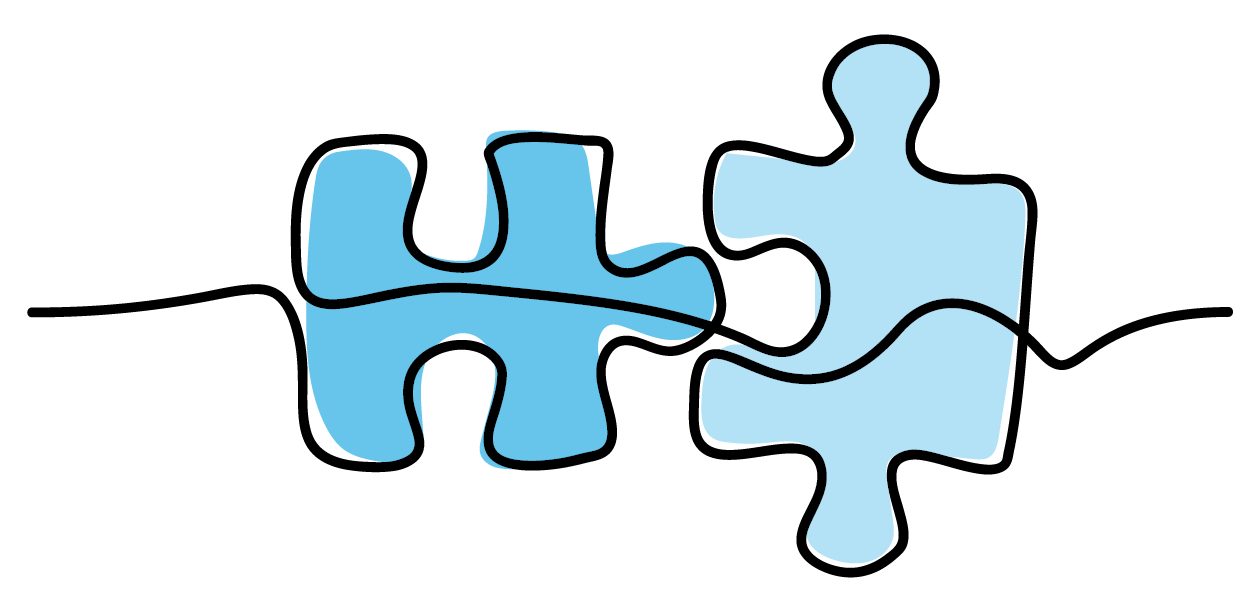 Promise element 7: We are a team
30
Leeds and York Partnership NHS Foundation Trust Benchmark report
People Promise elements, themes and sub-scores: Sub-score trends
People Promise elements, themes and sub-scores are scored on a 0-10 scale, where a higher score is more positive than a lower score.
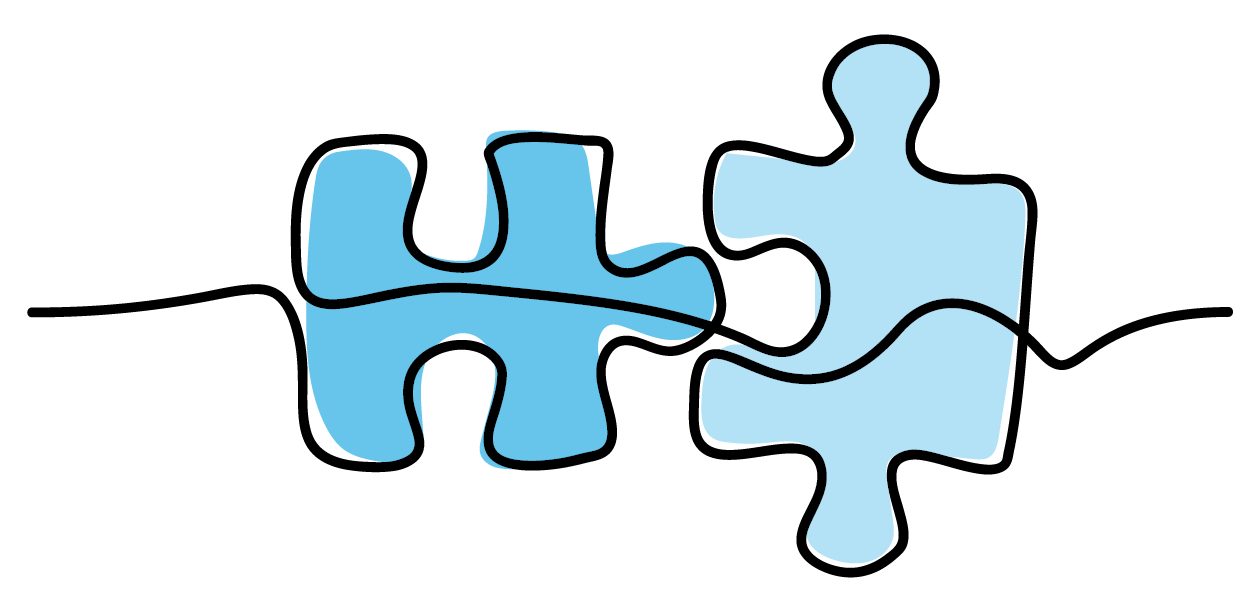 Promise element 7: We are a team
31
Leeds and York Partnership NHS Foundation Trust Benchmark report
People Promise elements and themes: Trends
People Promise elements, themes and sub-scores are scored on a 0-10 scale, where a higher score is more positive than a lower score.
Theme: Staff Engagement
32
Leeds and York Partnership NHS Foundation Trust Benchmark report
People Promise elements, themes and sub-scores: Sub-score trends
People Promise elements, themes and sub-scores are scored on a 0-10 scale, where a higher score is more positive than a lower score.
Theme: Staff Engagement
33
Leeds and York Partnership NHS Foundation Trust Benchmark report
People Promise elements and themes: Trends
People Promise elements, themes and sub-scores are scored on a 0-10 scale, where a higher score is more positive than a lower score.
Theme: Morale
34
Leeds and York Partnership NHS Foundation Trust Benchmark report
People Promise elements, themes and sub-scores: Sub-score trends
People Promise elements, themes and sub-scores are scored on a 0-10 scale, where a higher score is more positive than a lower score.
Theme: Morale
35
Leeds and York Partnership NHS Foundation Trust Benchmark report
People Promise element – We are compassionate and inclusive
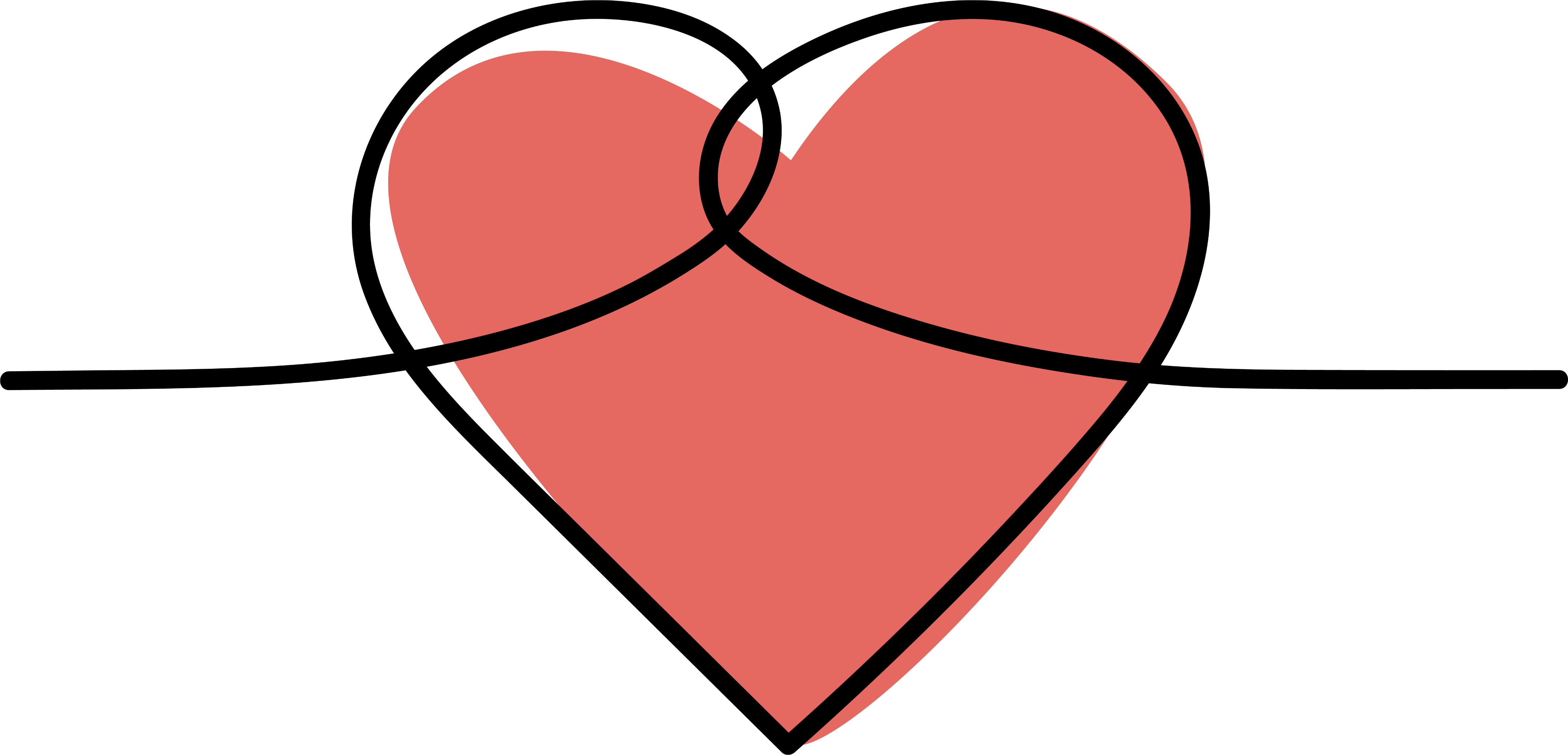 Questions included:
Compassionate culture – Q6a, Q25a, Q25b, Q25c, Q25d
Compassionate leadership – Q9f, Q9g, Q9h, Q9i 
Diversity and equality – Q15, Q16a, Q16b, Q21
Inclusion – Q7h, Q7i, Q8b, Q8c
People Promise elements and theme results – We are compassionate and inclusive: Compassionate culture
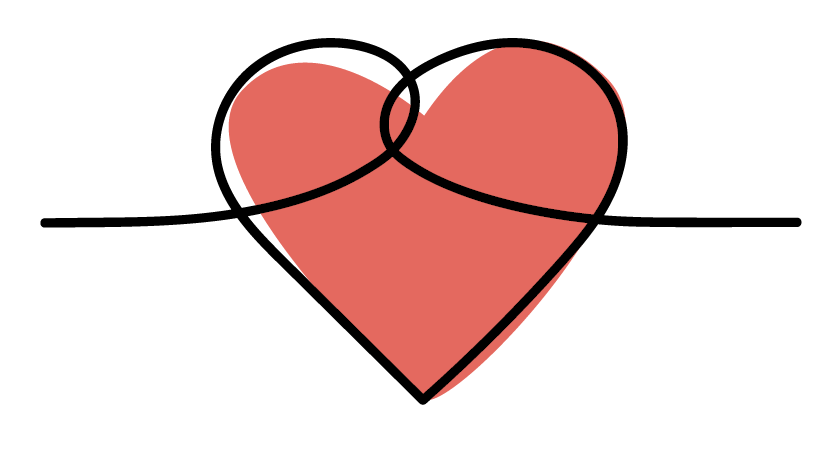 37
Leeds and York Partnership NHS Foundation Trust Benchmark report
People Promise elements and theme results – We are compassionate and inclusive: Compassionate culture
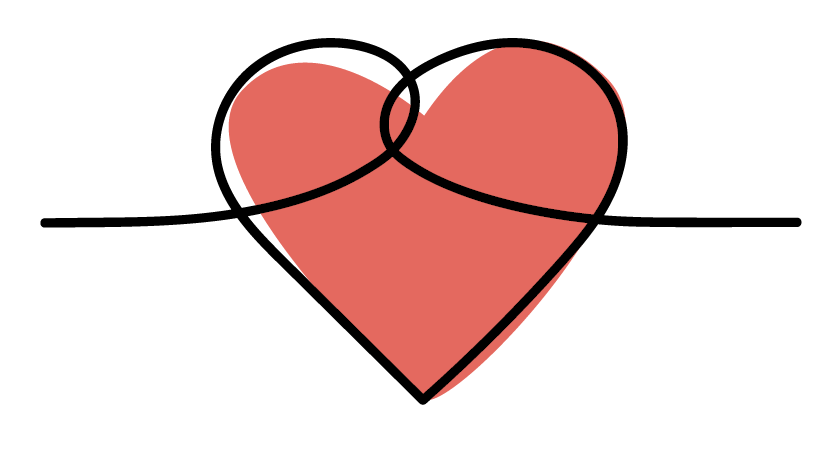 38
Leeds and York Partnership NHS Foundation Trust Benchmark report
People Promise elements and theme results – We are compassionate and inclusive: Compassionate leadership
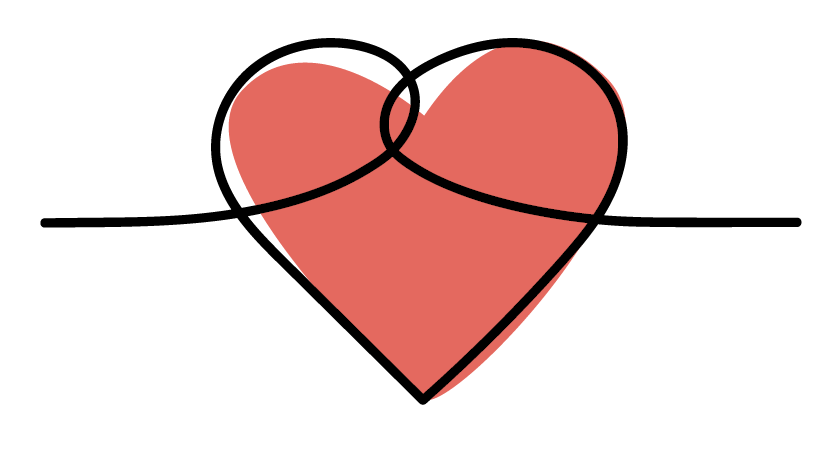 39
Leeds and York Partnership NHS Foundation Trust Benchmark report
People Promise elements and theme results – We are compassionate and inclusive: Compassionate leadership
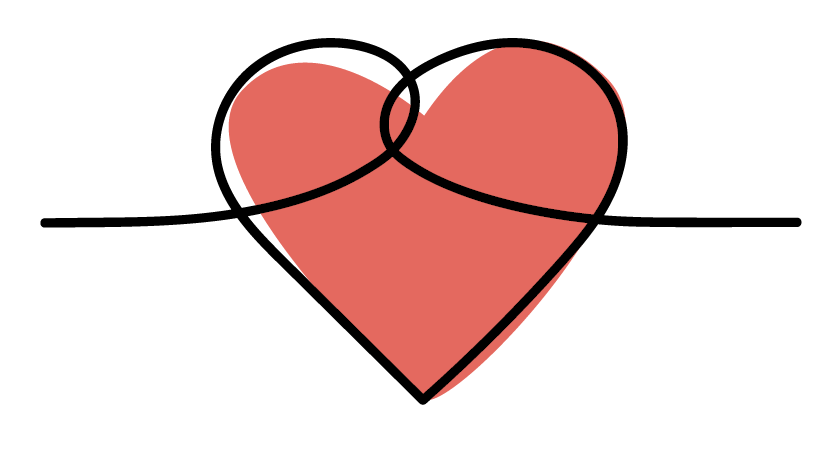 40
Leeds and York Partnership NHS Foundation Trust Benchmark report
People Promise elements and theme results – We are compassionate and inclusive: Diversity and equality
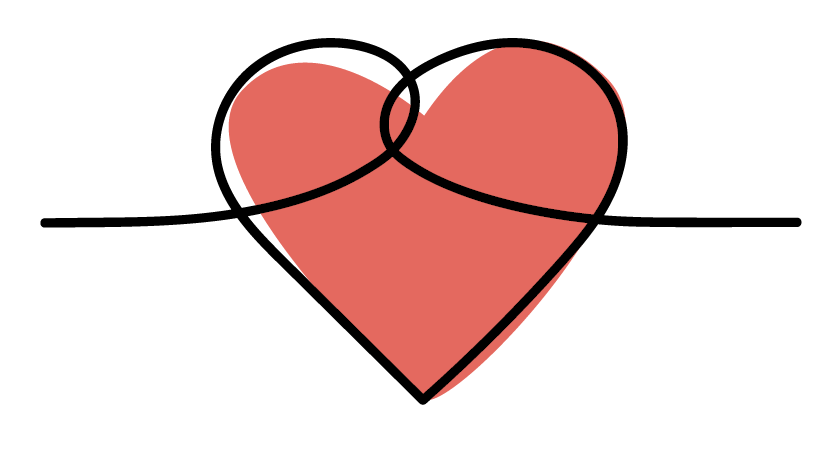 41
Leeds and York Partnership NHS Foundation Trust Benchmark report
People Promise elements and theme results – We are compassionate and inclusive: Diversity and equality
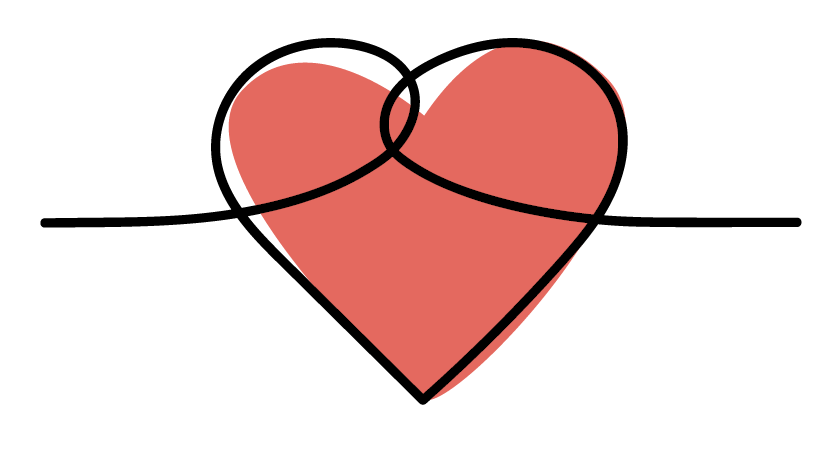 42
Leeds and York Partnership NHS Foundation Trust Benchmark report
People Promise elements and theme results – We are compassionate and inclusive: Inclusion
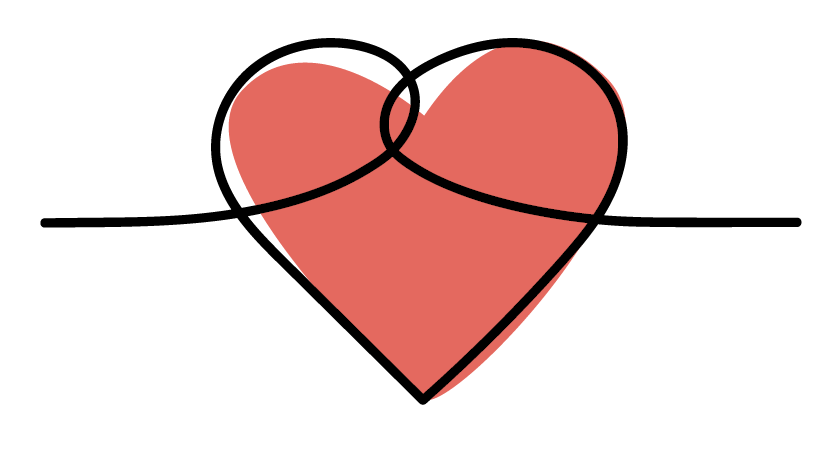 43
Leeds and York Partnership NHS Foundation Trust Benchmark report
People Promise elements and theme results – We are compassionate and inclusive: Inclusion
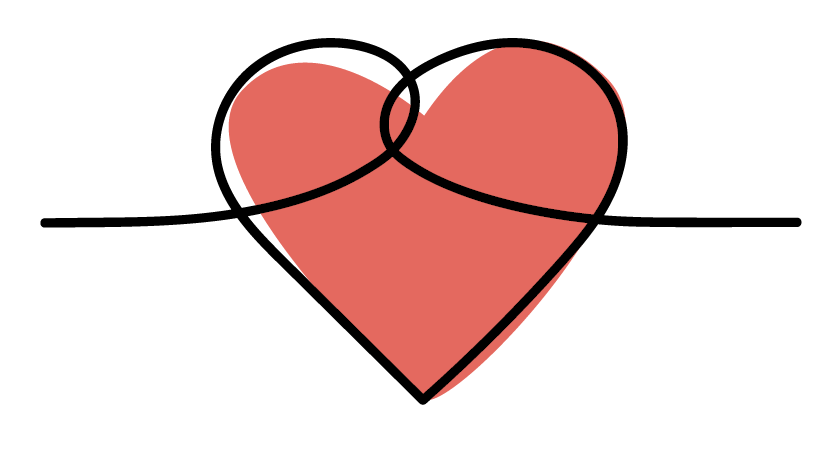 44
Leeds and York Partnership NHS Foundation Trust Benchmark report
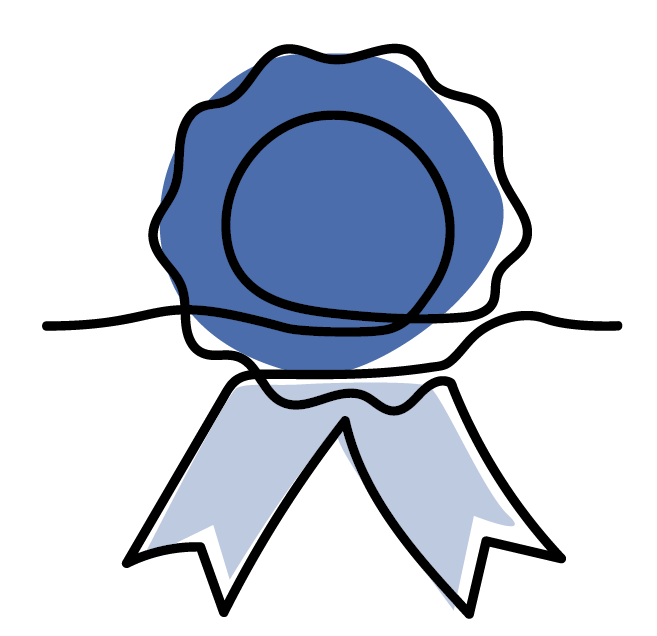 People Promise element – We are recognised and rewarded
Questions included:
Q4a, Q4b, Q4c, Q8d, Q9e
People Promise elements and theme results – We are recognised and rewarded
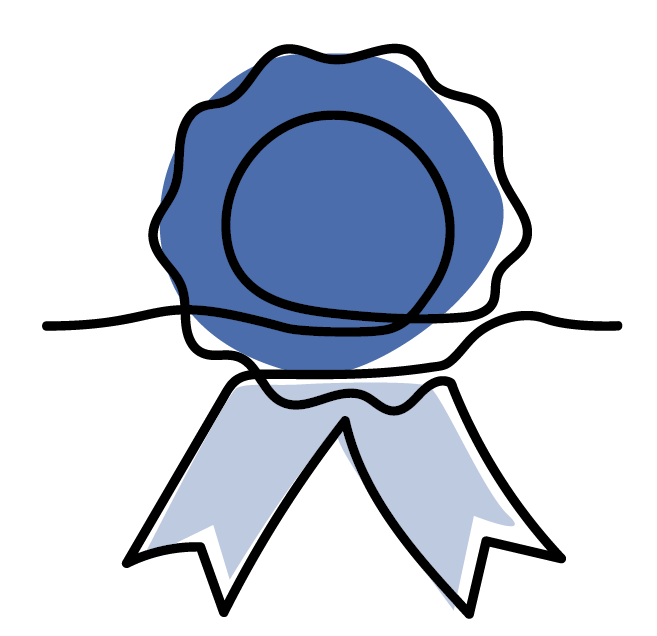 46
Leeds and York Partnership NHS Foundation Trust Benchmark report
People Promise elements and theme results – We are recognised and rewarded
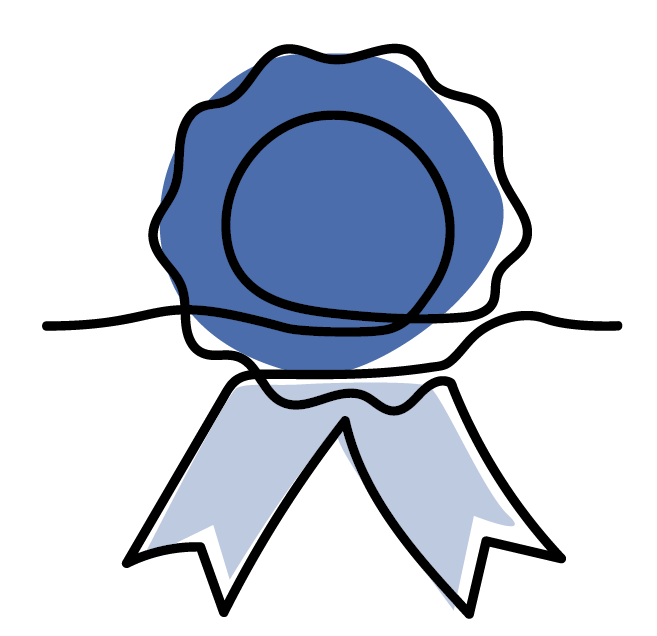 47
Leeds and York Partnership NHS Foundation Trust Benchmark report
People Promise element – We each have a voice that counts
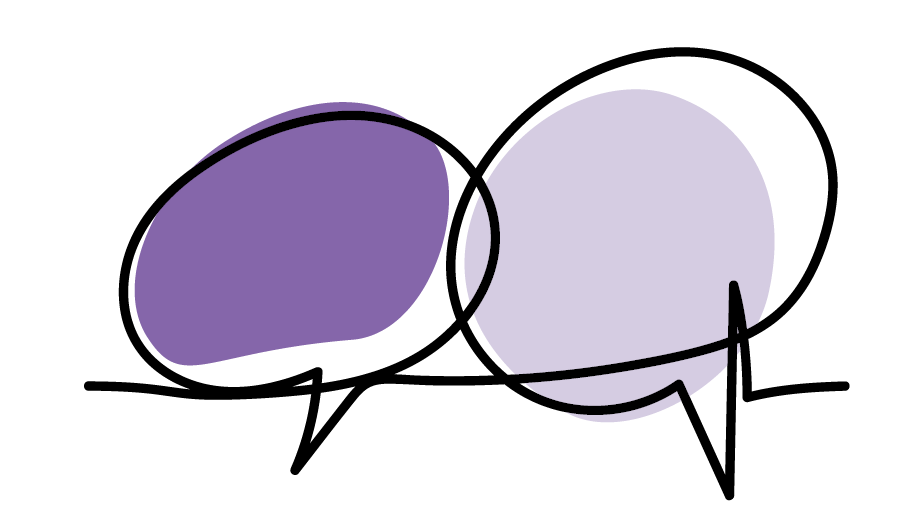 Questions included:
Autonomy and control – Q3a, Q3b, Q3c, Q3d, Q3e, Q3f, Q5b
Raising concerns – Q20a, Q20b, Q25e, Q25f
People Promise elements and theme results – We each have a voice that counts: Autonomy and control
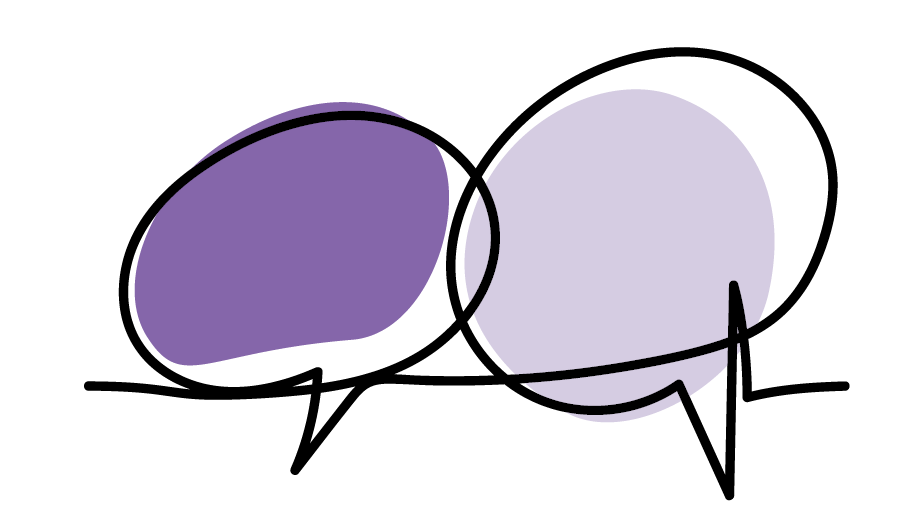 49
Leeds and York Partnership NHS Foundation Trust Benchmark report
People Promise elements and theme results – We each have a voice that counts: Autonomy and control
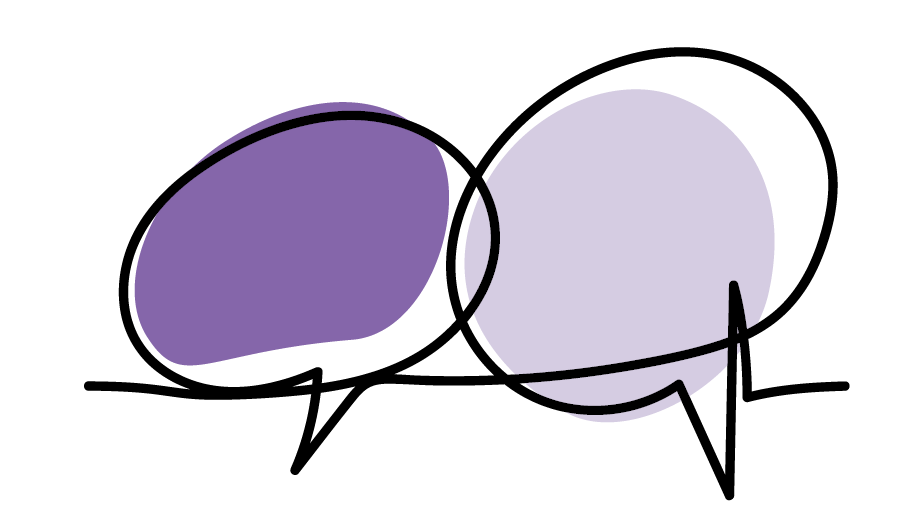 50
Leeds and York Partnership NHS Foundation Trust Benchmark report
People Promise elements and theme results – We each have a voice that counts: Autonomy and control
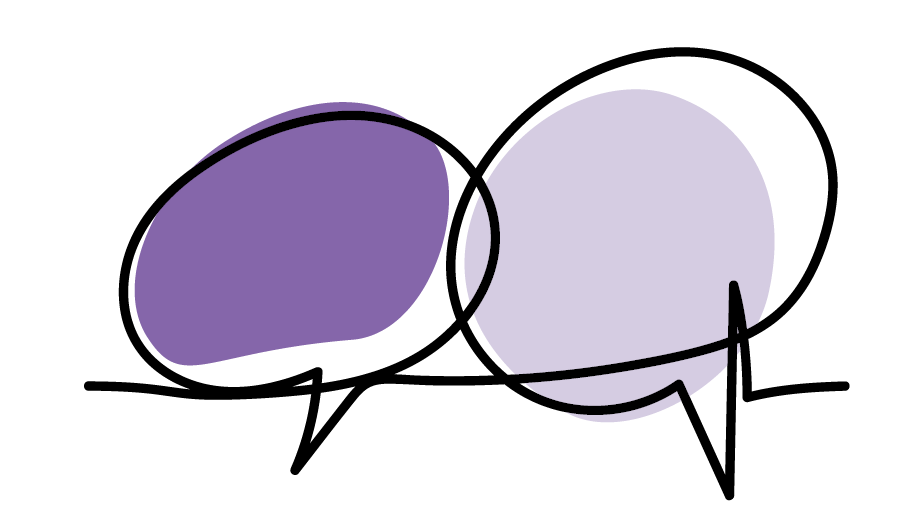 51
Leeds and York Partnership NHS Foundation Trust Benchmark report
People Promise elements and theme results – We each have a voice that counts: Raising concerns
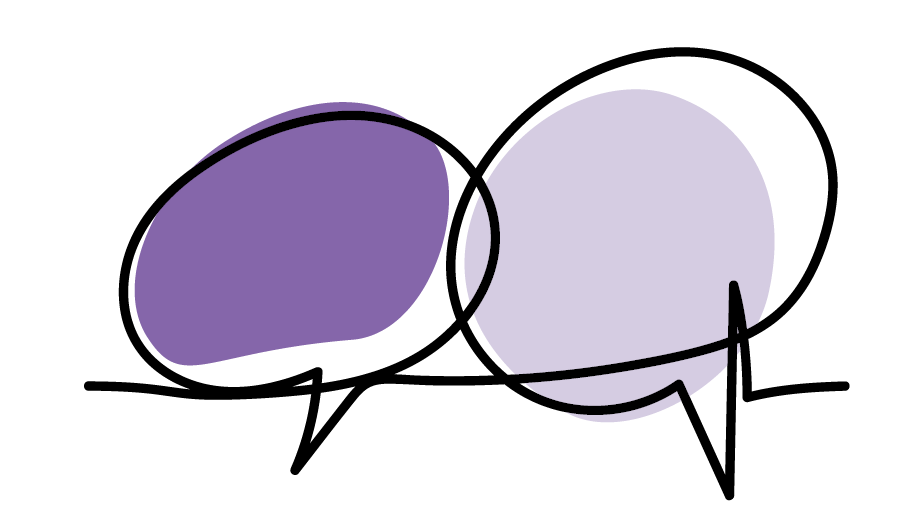 52
Leeds and York Partnership NHS Foundation Trust Benchmark report
People Promise elements and theme results – We each have a voice that counts: Raising concerns
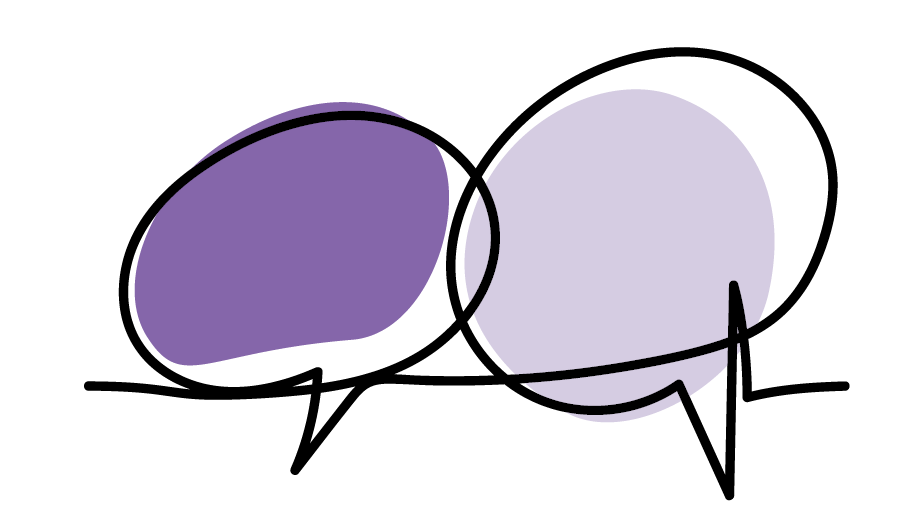 53
Leeds and York Partnership NHS Foundation Trust Benchmark report
People Promise element – We are safe and healthy
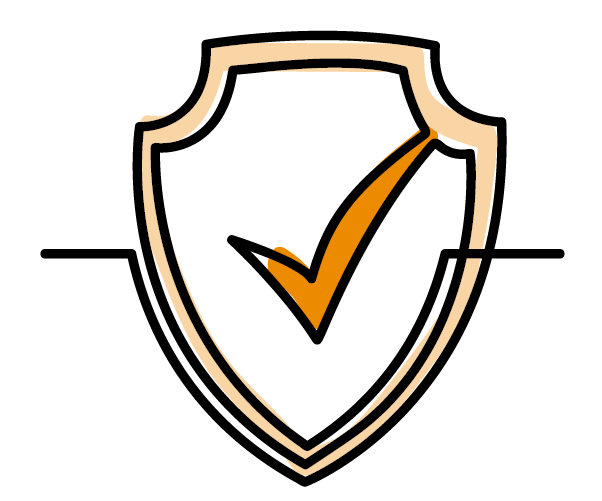 Questions included:
Health and safety climate: Q3g, Q3h, Q3i, Q5a, Q11a, Q13d, Q14d
Burnout: Q12a, Q12b, Q12c, Q12d, Q12e, Q12f, Q12g
Negative experiences: Q11b, Q11c, Q11d, Q13a, Q13b, Q13c, Q14a, Q14b, Q14c
Other questions:* Q17a, Q17b, Q22
*Q17a, Q17b and Q22 do not contribute to the calculation of any scores or sub-scores.
People Promise elements and theme results – We are safe and healthy: Health and safety climate
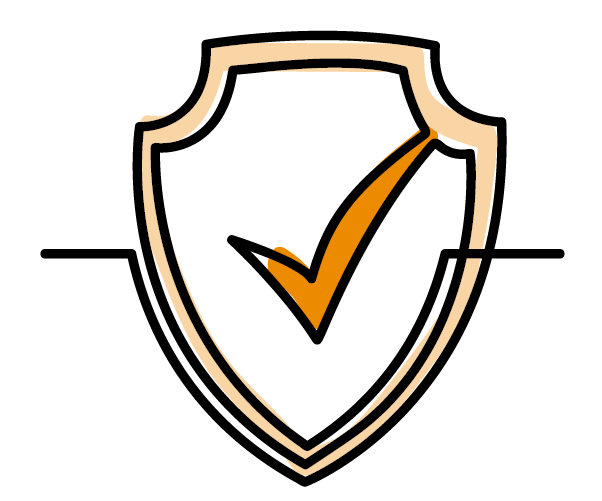 55
Leeds and York Partnership NHS Foundation Trust Benchmark report
People Promise elements and theme results – We are safe and healthy: Health and safety climate
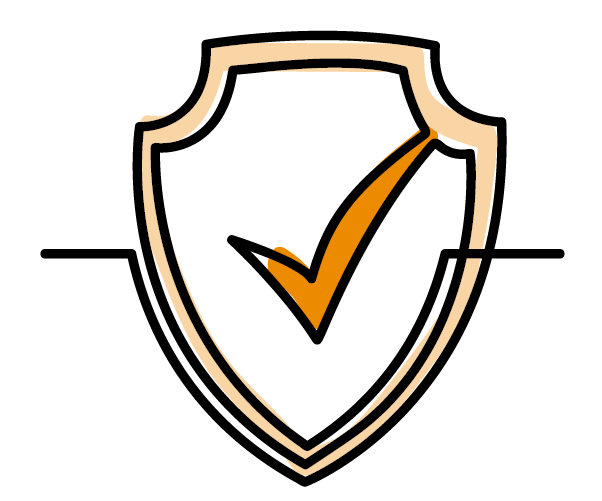 Data on Q13d will be shared later once
The quality of data has been reviewed
56
Leeds and York Partnership NHS Foundation Trust Benchmark report
People Promise elements and theme results – We are safe and healthy: Health and safety climate
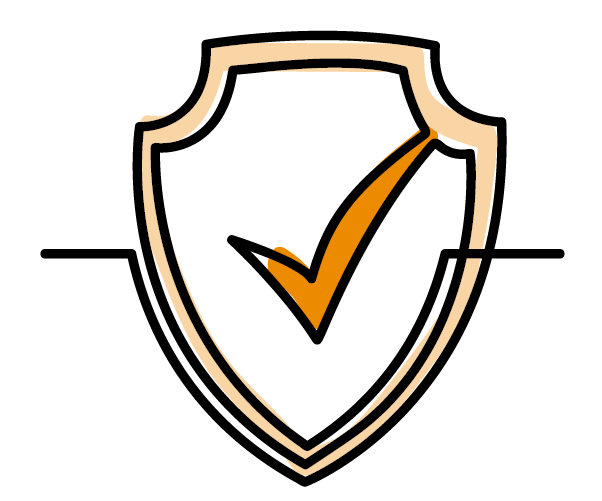 57
Leeds and York Partnership NHS Foundation Trust Benchmark report
People Promise elements and theme results – We are safe and healthy: Burnout
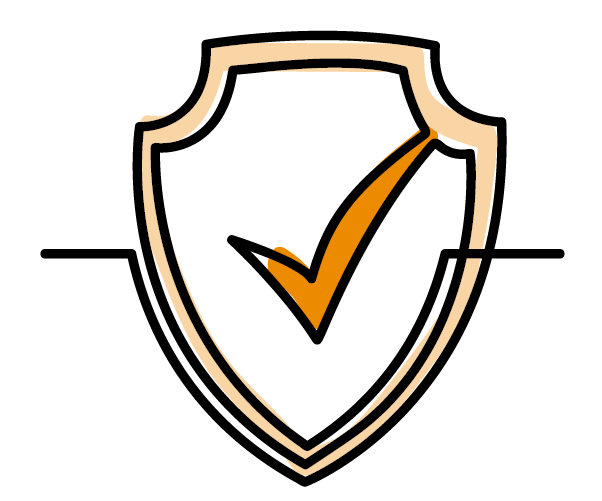 58
Leeds and York Partnership NHS Foundation Trust Benchmark report
People Promise elements and theme results – We are safe and healthy: Burnout
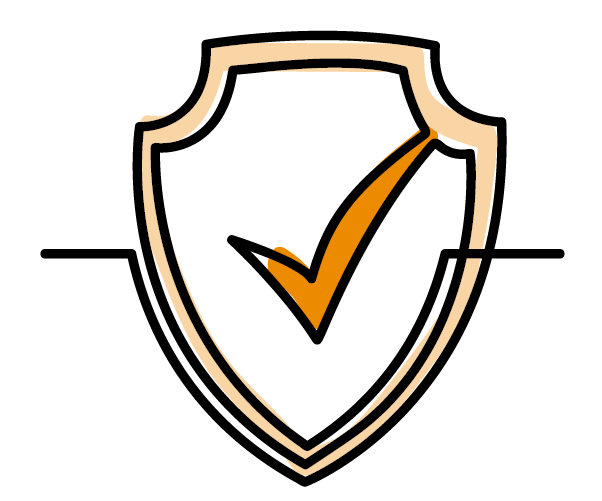 59
Leeds and York Partnership NHS Foundation Trust Benchmark report
People Promise elements and theme results – We are safe and healthy: Burnout
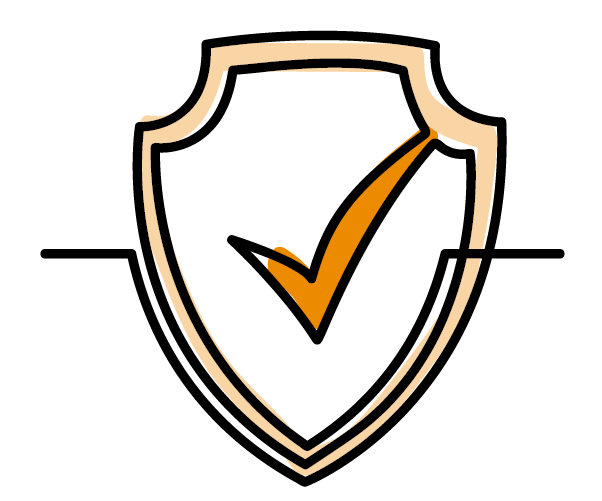 60
Leeds and York Partnership NHS Foundation Trust Benchmark report
People Promise elements and theme results – We are safe and healthy: Negative experiences
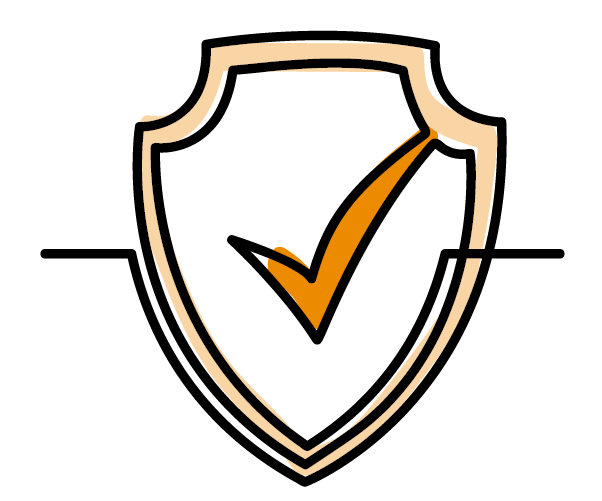 61
Leeds and York Partnership NHS Foundation Trust Benchmark report
People Promise elements and theme results – We are safe and healthy: Negative experiences
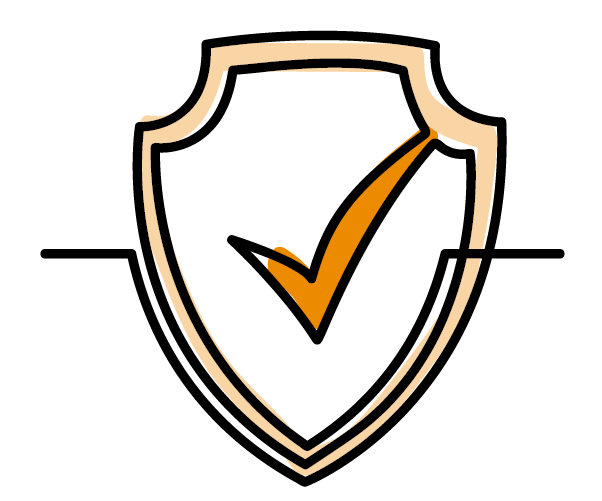 Data on Q13a, b and c will be released later as the quality of the data needs to be reviewed
62
Leeds and York Partnership NHS Foundation Trust Benchmark report
People Promise elements and theme results – We are safe and healthy: Negative experiences
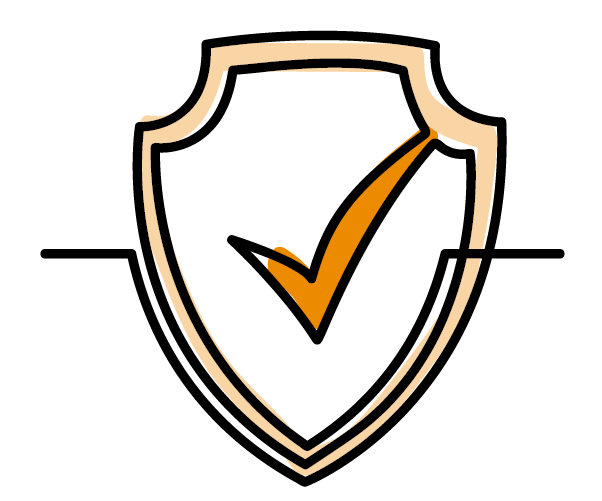 63
Leeds and York Partnership NHS Foundation Trust Benchmark report
People Promise elements and theme results – We are safe and healthy: Other questions*
*These questions do not contribute towards any People Promise element score, theme score or sub-score
64
Leeds and York Partnership NHS Foundation Trust Benchmark report
People Promise elements and theme results – We are safe and healthy: Other questions*
*These questions do not contribute towards any People Promise element score, theme score or sub-score
65
Leeds and York Partnership NHS Foundation Trust Benchmark report
People Promise element – We are always learning
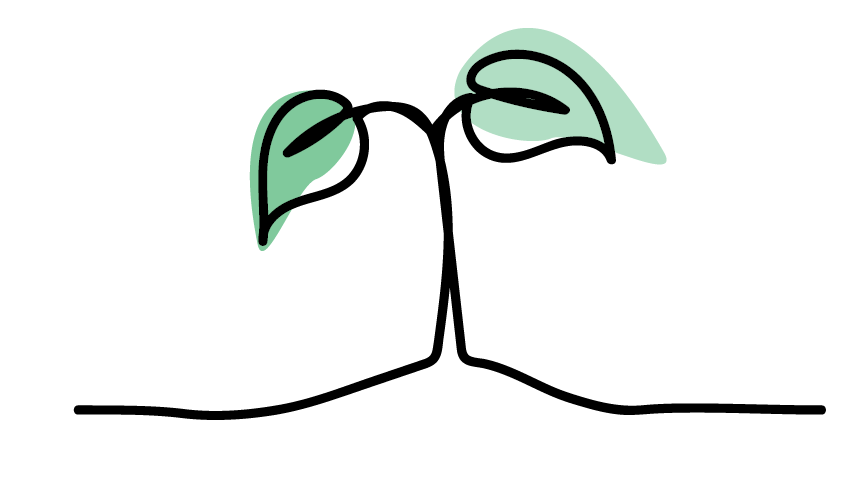 Questions included:
Development – Q24a, Q24b, Q24c, Q24d, Q24e
Appraisals – Q23a*, Q23b, Q23c, Q23d                              

*Q23a is a filter question and therefore influences the sub-score without being a directly scored question.
People Promise elements and theme results – We are always learning: Development
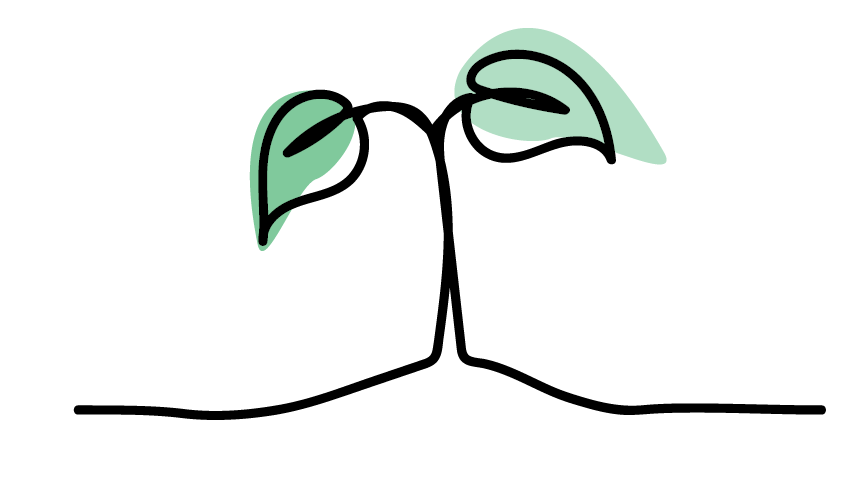 67
Leeds and York Partnership NHS Foundation Trust Benchmark report
People Promise elements and theme results – We are always learning: Development
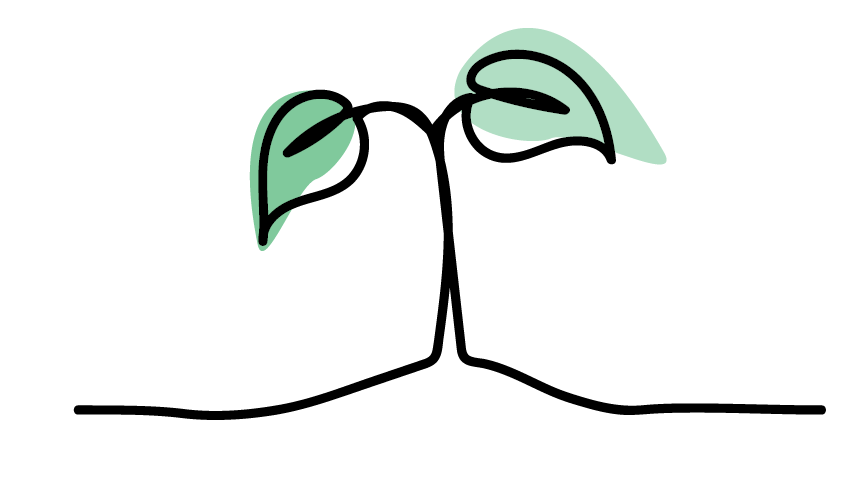 68
Leeds and York Partnership NHS Foundation Trust Benchmark report
People Promise elements and theme results – We are always learning: Appraisals
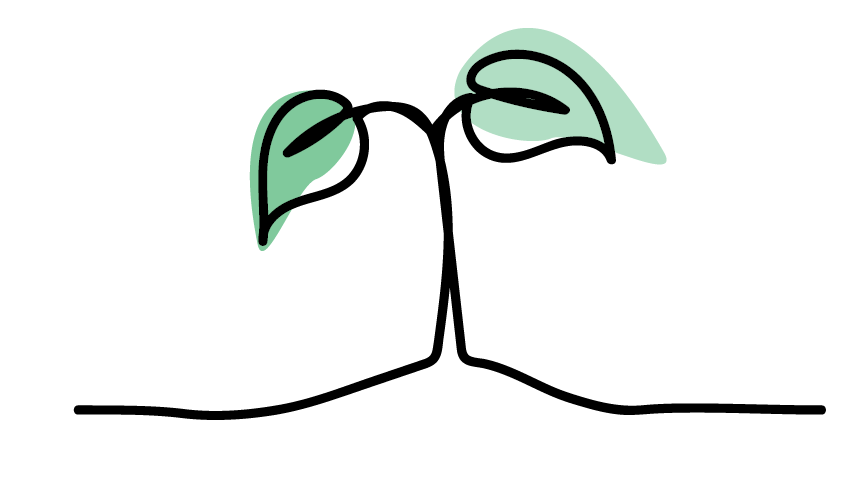 *Q23a is a filter question and therefore influences the sub-score without being a directly scored question.
69
Leeds and York Partnership NHS Foundation Trust Benchmark report
People Promise elements and theme results – We are always learning: Appraisals
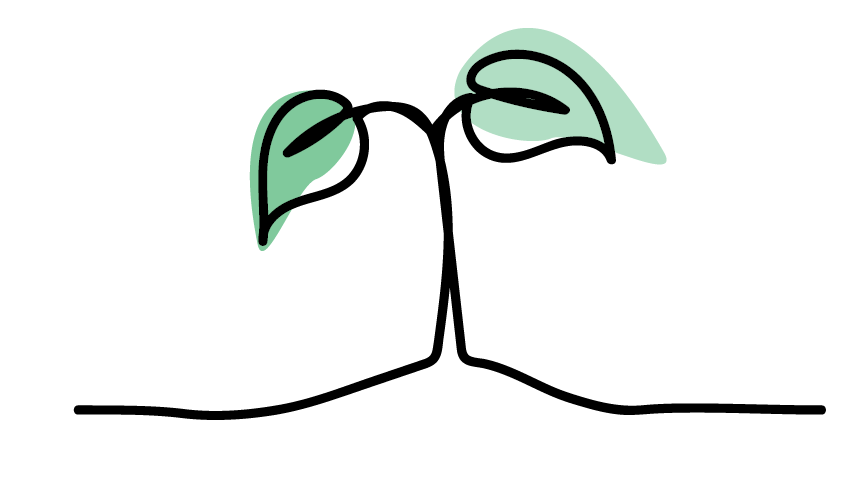 70
Leeds and York Partnership NHS Foundation Trust Benchmark report
People Promise element – We work flexibly
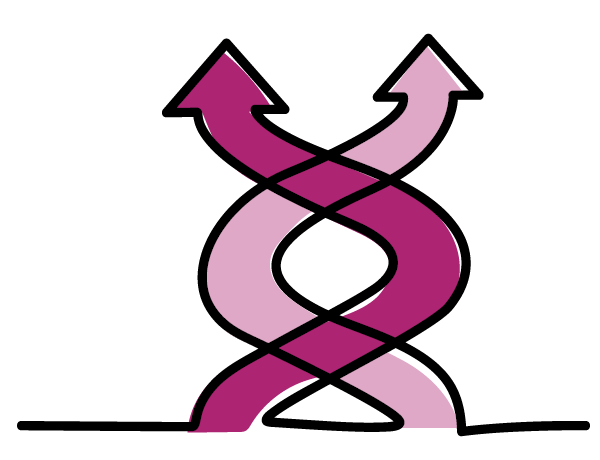 Questions included:
Support for work-life balance – Q6b, Q6c, Q6d
Flexible working – Q4d
People Promise elements and theme results – We work flexibly: Support for work-life balance
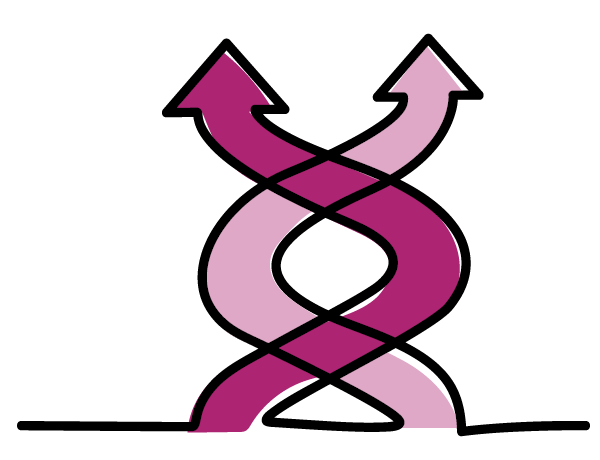 72
Leeds and York Partnership NHS Foundation Trust Benchmark report
People Promise elements and theme results – We work flexibly: Flexible working
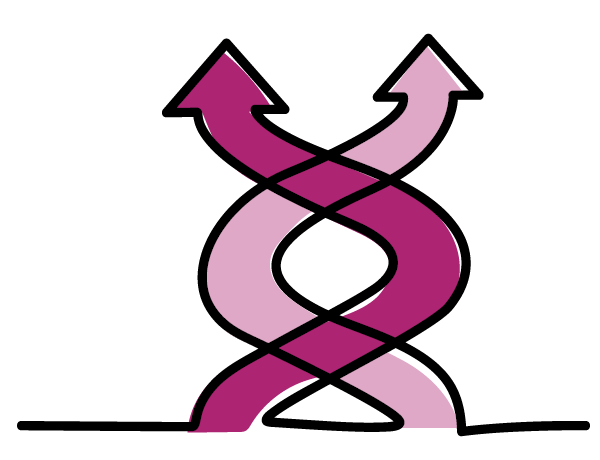 73
Leeds and York Partnership NHS Foundation Trust Benchmark report
People Promise element – We are a team
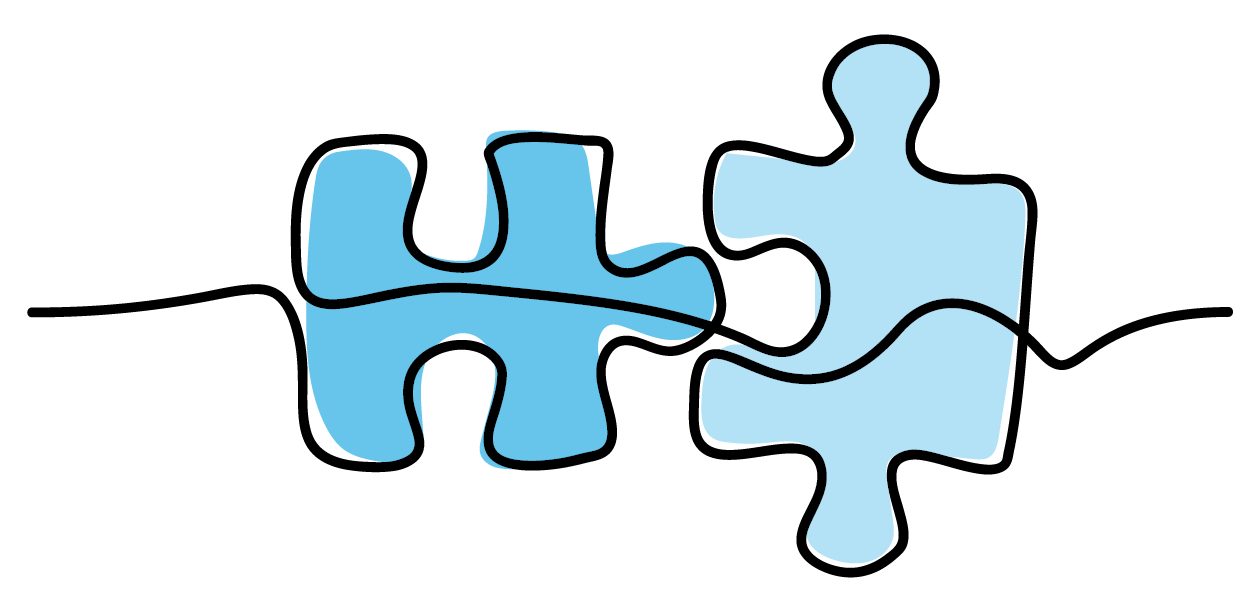 Questions included:
Team working – Q7a, Q7b, Q7c, Q7d, Q7e, Q7f, Q7g, Q8a
Line management – Q9a, Q9b, Q9c, Q9d
People Promise elements and theme results – We are a team: Team working
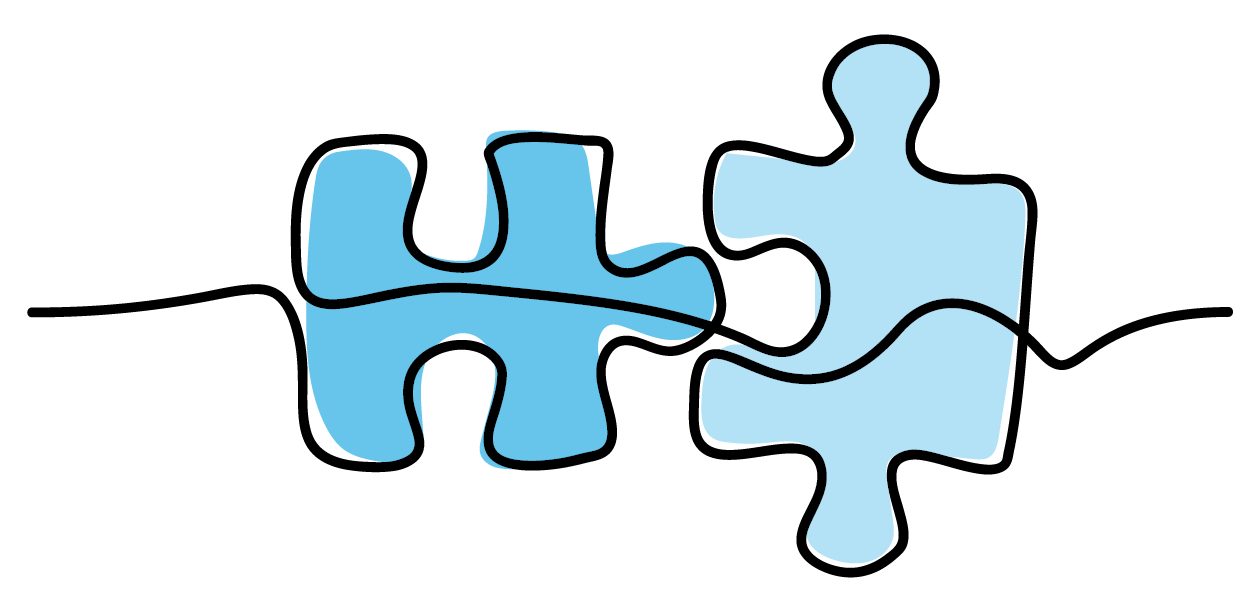 75
Leeds and York Partnership NHS Foundation Trust Benchmark report
People Promise elements and theme results – We are a team: Team working
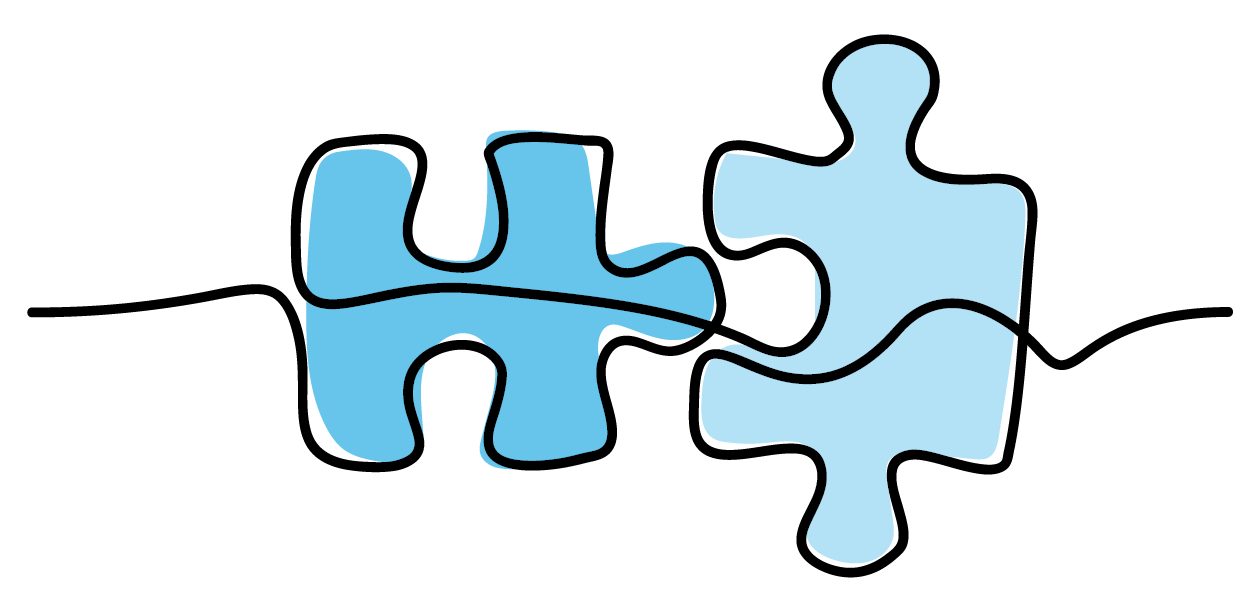 76
Leeds and York Partnership NHS Foundation Trust Benchmark report
People Promise elements and theme results – We are a team: Team working
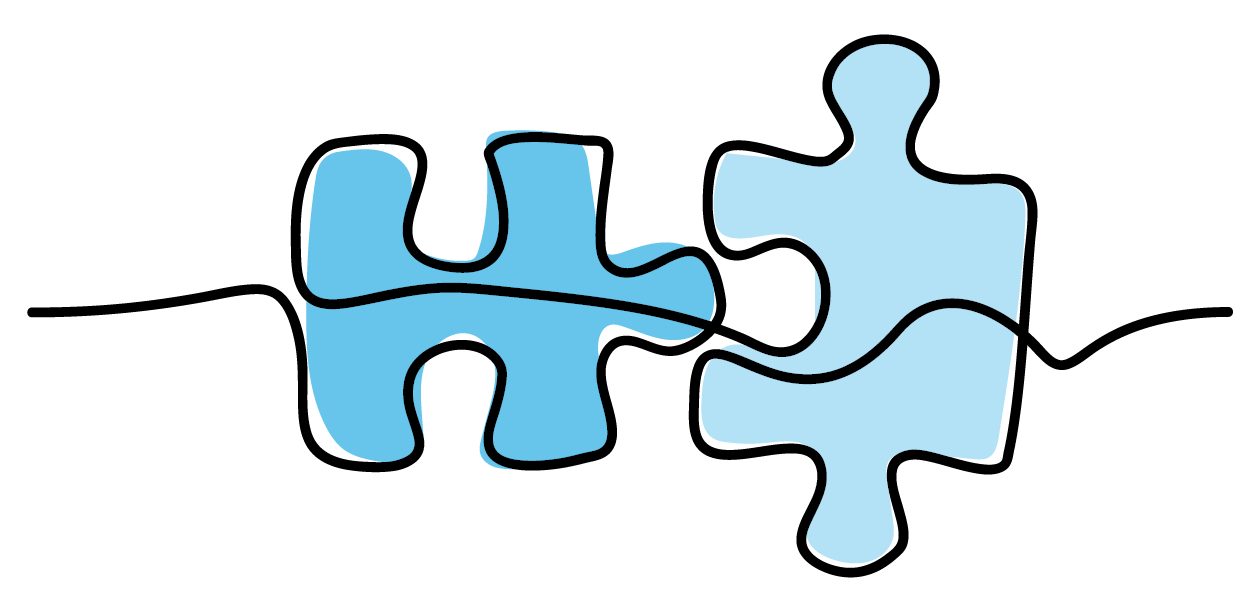 77
Leeds and York Partnership NHS Foundation Trust Benchmark report
People Promise elements and theme results – We are a team: Line management
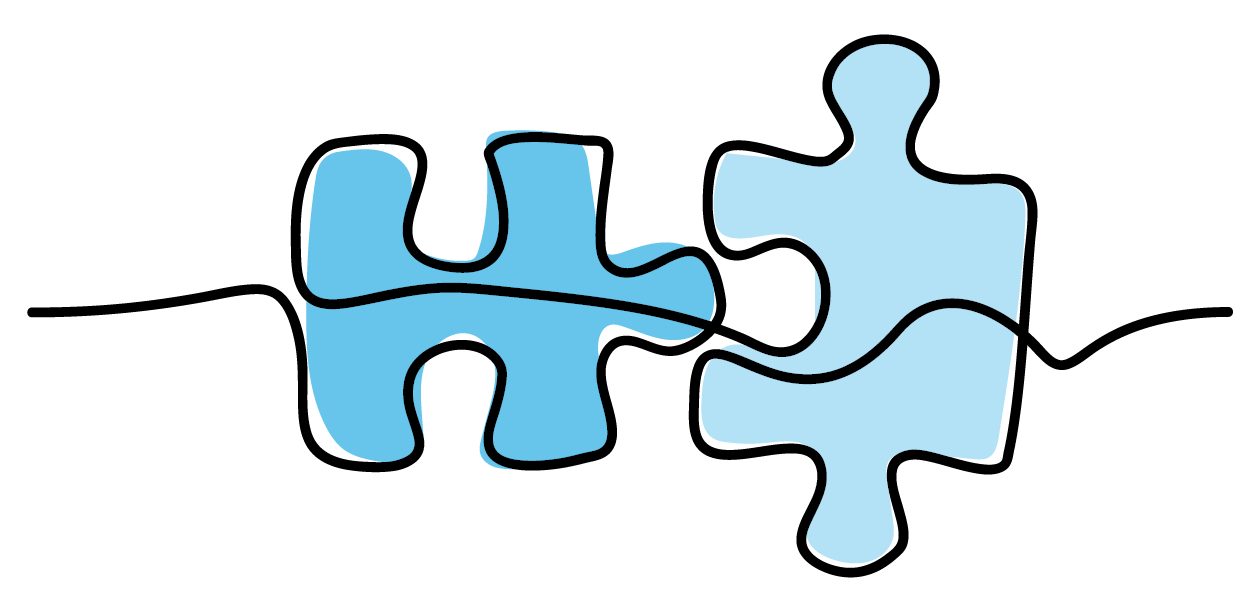 78
Leeds and York Partnership NHS Foundation Trust Benchmark report
People Promise elements and theme results – We are a team: Line management
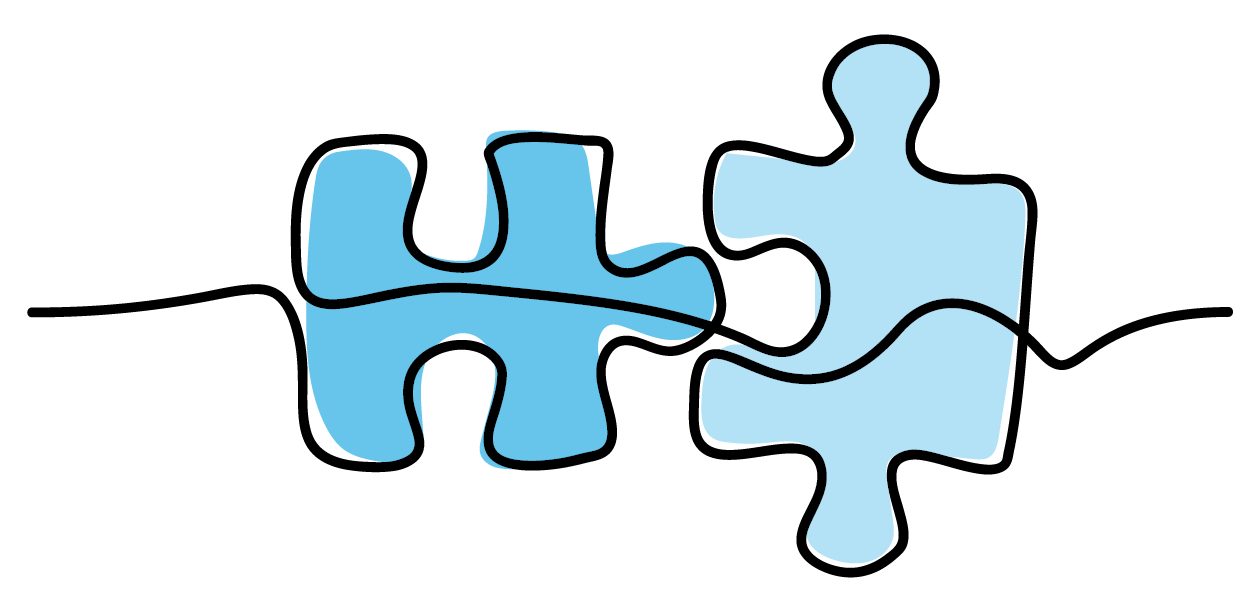 79
Leeds and York Partnership NHS Foundation Trust Benchmark report
Theme – Staff engagement
Questions included:
Motivation – Q2a, Q2b, Q2c
Involvement – Q3c, Q3d, Q3f
Advocacy – Q25a, Q25c, Q25d
People Promise elements and theme results – Staff engagement: Motivation
81
Leeds and York Partnership NHS Foundation Trust Benchmark report
People Promise elements and theme results – Staff engagement: Involvement
82
Leeds and York Partnership NHS Foundation Trust Benchmark report
People Promise elements and theme results – Staff engagement: Advocacy
83
Leeds and York Partnership NHS Foundation Trust Benchmark report
Theme - Morale
Questions included:
Thinking about leaving – Q26a, Q26b, Q26c
Work pressure – Q3g, Q3h, Q3i
Stressors – Q3a, Q3e, Q5a, Q5b, Q5c, Q7c, Q9a
People Promise elements and theme results – Morale: Thinking about leaving
85
Leeds and York Partnership NHS Foundation Trust Benchmark report
People Promise elements and theme results – Morale: Work pressure
86
Leeds and York Partnership NHS Foundation Trust Benchmark report
People Promise elements and theme results – Morale: Stressors
87
Leeds and York Partnership NHS Foundation Trust Benchmark report
People Promise elements and theme results – Morale: Stressors
88
Leeds and York Partnership NHS Foundation Trust Benchmark report
People Promise elements and theme results – Morale: Stressors
89
Leeds and York Partnership NHS Foundation Trust Benchmark report
Question not linked to People Promise elements or themes
Questions included:*
Q1, Q10a, Q10b, Q10c, Q11e, Q16c, Q18, Q19a, Q19b, Q19c, Q19d, Q31b, Q26d


*The results for Q17a, Q17b and Q22 are reported in the section for People Promise element 4: We are safe and healthy. These questions do not contribute to any score or sub-score calculations.
Note where there are fewer than 10 responses for a question this data is not shown in the chart to protect the confidentiality of staff and reliability of results.
People Promise elements and theme results – Questions not linked to People Promise elements or themes
91
Leeds and York Partnership NHS Foundation Trust Benchmark report
People Promise elements and theme results – Questions not linked to People Promise elements or themes
92
Leeds and York Partnership NHS Foundation Trust Benchmark report
People Promise elements and theme results – Questions not linked to People Promise elements or themes
*Q11e is only answered by staff who responded ‘Yes’ to Q11d.
93
Leeds and York Partnership NHS Foundation Trust Benchmark report
People Promise elements and theme results – Questions not linked to People Promise elements or themes
94
Leeds and York Partnership NHS Foundation Trust Benchmark report
People Promise elements and theme results – Questions not linked to People Promise elements or themes
95
Leeds and York Partnership NHS Foundation Trust Benchmark report
People Promise elements and theme results – Questions not linked to People Promise elements or themes
96
Leeds and York Partnership NHS Foundation Trust Benchmark report
People Promise elements and theme results – Questions not linked to People Promise elements or themes
97
Leeds and York Partnership NHS Foundation Trust Benchmark report
People Promise elements and theme results – Questions not linked to People Promise elements or themes
98
Leeds and York Partnership NHS Foundation Trust Benchmark report
People Promise elements and theme results – Questions not linked to People Promise elements or themes
99
Leeds and York Partnership NHS Foundation Trust Benchmark report
People Promise elements and theme results – Questions not linked to People Promise elements or themes
100
Leeds and York Partnership NHS Foundation Trust Benchmark report
People Promise elements and theme results – Questions not linked to People Promise elements or themes
101
Leeds and York Partnership NHS Foundation Trust Benchmark report
People Promise elements and theme results – Questions not linked to People Promise elements or themes
102
Leeds and York Partnership NHS Foundation Trust Benchmark report
Workforce Equality Standards
Note where there are fewer than 10 responses for a question, results are suppressed to protect staff confidentiality and reliability of data.
Workforce Equality Standards
Workforce Race Equality Standards (WRES)
This section contains data for the organisation required for the NHS Staff Survey indicators used in the Workforce Race Equality Standard (WRES). It includes the 2019-2023 organisation and benchmarking group median results for q13a, q13b&c combined, q15, and q16b split by ethnicity (by white staff / staff from all other ethnic groups combined).
Workforce Disability Equality Standards (WDES)
This section contains data for the organisation required for the NHS Staff Survey indicators used in the Workforce Disability Equality Standard (WDES). It includes the 2019-2023 organisation and benchmarking group median results for q4b, q11e, q14a-d, and q15 split by staff with a long lasting health condition or illness compared to staff without a long lasting health condition or illness. It also shows results for q31b (for staff with a long lasting health condition or illness only), and the staff engagement score for staff with a long lasting health condition or illness, compared to staff without a long lasting health condition or illness and the overall engagement score for the organisation. 

In 2022, the text for q31b was updated and the word ‘adequate’ was updated to ‘reasonable’.

The WDES breakdowns are based on the responses to q31a Do you have any physical or mental health conditions or illnesses lasting or expected to last for 12 months or more?
104
Leeds and York Partnership NHS Foundation Trust Benchmark report
Workforce Equality Standards
This section contains data required for the staff survey indicators used in the Workforce Race Equality Standard (WRES) and Workforce Disability Equality Standard (WDES). Data presented in this section are unweighted.
Workforce Race Equality Standards (WRES)
Workforce Disability Equality Standards (WDES)
*Staff with a long term condition
105
Leeds and York Partnership NHS Foundation Trust Benchmark report
Workforce Race Equality Standards (WRES)
Vertical scales on the following charts vary from slide to slide and this effects how results are displayed. This allows incremental changes and small differences between results for subgroups to be more easily interpreted.
Data shown in the WRES charts are unweighted.
Averages are calculated as the median for the benchmark group.
Workforce Race Equality Standard (WRES)
*Staff from all other ethnic groups combined
107
Leeds and York Partnership NHS Foundation Trust Benchmark report
Workforce Race Equality Standard (WRES)
*Staff from all other ethnic groups combined
108
Leeds and York Partnership NHS Foundation Trust Benchmark report
Workforce Race Equality Standard (WRES)
*Staff from all other ethnic groups combined
109
Leeds and York Partnership NHS Foundation Trust Benchmark report
Workforce Race Equality Standard (WRES)
*Staff from all other ethnic groups combined
110
Leeds and York Partnership NHS Foundation Trust Benchmark report
Workforce Disability Equality Standards (WDES)
Vertical scales on the following charts vary from slide to slide and this effects how results are displayed. This allows incremental changes and small differences between results for subgroups to be more easily interpreted.
Data shown in the WDES charts are unweighted.
Workforce Disability Equality Standards
Percentage of staff experiencing harassment, bullying or abuse from patients/service users, their relatives or the public in the last 12 months out of those who answered the question
112
Leeds and York Partnership NHS Foundation Trust Benchmark report
Workforce Disability Equality Standards
Percentage of staff experiencing harassment, bullying or abuse from managers in the last 12 months out of those who answered the question
113
Leeds and York Partnership NHS Foundation Trust Benchmark report
Workforce Disability Equality Standards
Percentage of staff experiencing harassment, bullying or abuse from other colleagues in the last 12 months out of those who answered the question
114
Leeds and York Partnership NHS Foundation Trust Benchmark report
Workforce Disability Equality Standards
Percentage of staff saying that the last time they experienced harassment, bullying or abuse at work, they or a colleague reported it out of those who answered the question
115
Leeds and York Partnership NHS Foundation Trust Benchmark report
Workforce Disability Equality Standards
Percentage of staff who believe that their organisation provides equal opportunities for career progression or promotion out of those who answered the question
116
Leeds and York Partnership NHS Foundation Trust Benchmark report
Workforce Disability Equality Standards
Percentage of staff who have felt pressure from their manager to come to work, despite not feeling well enough to perform their duties out of those who answered the question
117
Leeds and York Partnership NHS Foundation Trust Benchmark report
Workforce Disability Equality Standards
Percentage of staff satisfied with the extent to which their organisation values their work out of those who answered the question
118
Leeds and York Partnership NHS Foundation Trust Benchmark report
Workforce Disability Equality Standards
Percentage of staff with a long lasting health condition or illness saying their employer has made reasonable adjustment(s) to enable them to carry out their work out of those who answered the question
119
Leeds and York Partnership NHS Foundation Trust Benchmark report
Workforce Disability Equality Standards
Staff Engagement score (0-10)
Note. Data shown in this chart are unweighted therefore will not match weighted staff engagement scores in other outputs.
120
Leeds and York Partnership NHS Foundation Trust Benchmark report
About your respondents
This section shows demographic and other background information for 2023.
Background details - Gender
122
Leeds and York Partnership NHS Foundation Trust Benchmark report
Background details – Is your gender identity the same as the sex you were registered at birth?
123
Leeds and York Partnership NHS Foundation Trust Benchmark report
Background details - Age
124
Leeds and York Partnership NHS Foundation Trust Benchmark report
Background details - Ethnicity
125
Leeds and York Partnership NHS Foundation Trust Benchmark report
Background details – Sexual orientation
126
Leeds and York Partnership NHS Foundation Trust Benchmark report
Background details - Religion
127
Leeds and York Partnership NHS Foundation Trust Benchmark report
Background details – Long lasting health condition or illness
128
Leeds and York Partnership NHS Foundation Trust Benchmark report
Background details – Parental / caring responsibilities
129
Leeds and York Partnership NHS Foundation Trust Benchmark report
Background details – How often do you work at/from home?
130
Leeds and York Partnership NHS Foundation Trust Benchmark report
Background details – Length of service
131
Leeds and York Partnership NHS Foundation Trust Benchmark report
Background details – When you joined this organisation were you recruited from outside of the UK?
132
Leeds and York Partnership NHS Foundation Trust Benchmark report
Background details – Occupational group
133
Leeds and York Partnership NHS Foundation Trust Benchmark report
Background details – Occupational group
134
Leeds and York Partnership NHS Foundation Trust Benchmark report
Appendices
Appendix A: Response rate
Appendix A: Response rate
137
Leeds and York Partnership NHS Foundation Trust Benchmark report
Appendix B: Significance testing2022 vs 2023
Appendix B: Significance testing – 2022 vs 2023
Statistical significance helps quantify whether a result is likely due to chance or to some factor of interest. The table below presents the results of significance testing conducted on the theme scores calculated in both 2022 and 2023*. For more details please see the technical document.
139
* Statistical significance is tested using a two-tailed t-test with a 95% level of confidence.
Appendix C: Tips on using your benchmark report
Appendix C: Data in the benchmark reports
The following pages include tips on how to read, interpret and use the data in this report. The suggestions are aimed at users who would like some guidance on how to understand the data in this report. These suggestions are by no means the only way to analyse or use the data, but have been included to aid users.
Key points to note
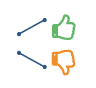 The seven People Promise elements, the two themes and the sub-scores that feed into them cover key areas of staff experience and present results in these areas in a clear and consistent way. All of the People Promise elements, themes and sub-scores are scored on a 0-10 scale, where a higher result is more positive than a lower result. These results are created by scoring questions linked to these areas of experience and grouping these results together. Details of how the results are calculated can be found in the technical document available on the Staff Survey website.

A key feature of the reports is that they provide organisations with up to five years of trend data. Trend data provides a much more reliable indication of whether the most recent results represent a change from the norm for an organisation than comparing the most recent results only to those from the previous year. Taking a longer term view will help organisations to identify trends over several years that may have been missed when comparisons are drawn solely between the current and previous year.


People Promise elements, themes and sub-scores are benchmarked so that organisations can make comparisons to their peers on specific areas of staff experience. Question results provide organisations with more granular data that will help them to identify particular areas of concern. The trend data are benchmarked so that organisations can identify how results on each question have changed for themselves and their peers over time by looking at a single chart.
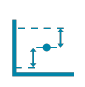 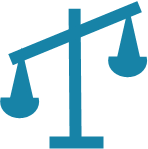 Note. Historical benchmarking data for 2019 has been revised for the Mental Health & Learning Disability and Mental Health, Learning Disability & Community Trusts, and Community Trusts benchmarking groups. This is due to a revision in the occupation group weighting to correctly reflect historical benchmarking group changes. Historical data is reweighted each year according to the latest results and so historical figures change with each new year of data; however it is advised to keep the above in mind when viewing historical results released in 2023.
141
Leeds and York Partnership NHS Foundation Trust Benchmark report
Appendix C: 1. Reviewing People Promise and theme results
When analysing People Promise element and theme results, it is easiest to start with the overview page to quickly identify areas of interest which can then be compared to the best, average, and worst result in the benchmarking group.

It is important to consider each result within the range of its benchmarking group ‘Best result’ and ‘Worst result’, rather than comparing People Promise element and theme results to one another. Comparing organisation results to the benchmarking group average is another important point of reference.
Areas to improve
By checking where the ‘Your org’ column/value is lower than the benchmarking group ‘Average result’ you can quickly identify areas for improvement.
It is worth looking at the difference between the ‘Your org’ result and the benchmarking group ‘Worst result’. The closer your organisation’s result is to the worst result, the more concerning the result. 
Results where your organisation’s result is only marginally better than the ‘Average result’, but still lags behind the ‘Best result’ by a notable margin, could also be considered as areas for further improvement.
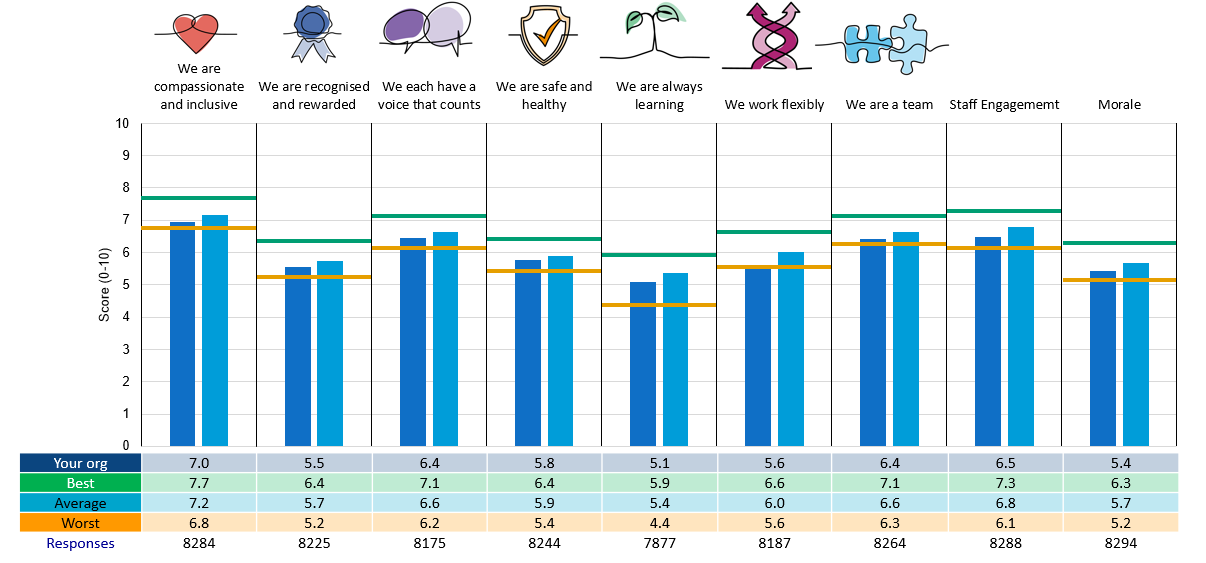 Positive outcomes
Similarly, using the overview page it is easy to identify People Promise elements and themes which show a positive outcome for your organisation, where ‘Your org’ results are distinctly higher than the benchmarking group ‘Average result’. 
Positive stories to report could be ones where your organisation approaches or matches the benchmarking group’s ‘Best result’.
Only one example is highlighted for each point
142
Leeds and York Partnership NHS Foundation Trust Benchmark report
Appendix C: 2. Reviewing results in more detail
Review trend data
Trend data can be used to identify measures which have been consistently improving for your organisation (i.e. showing an upward trend) over the past years and ones which have been declining over time. These charts can help establish if there is genuine change in the results (if the results are consistently improving or declining over time), or whether a change between years is just a minor year-on-year fluctuation.
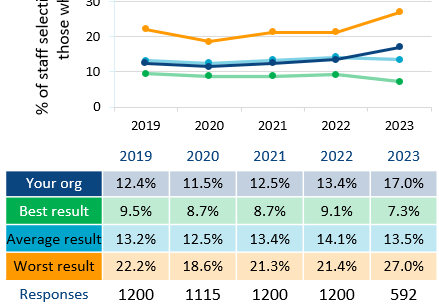 Benchmarked trend data also allows you to review local changes and benchmark comparisons at the same time, allowing for various types of questions to be considered: e.g. how have the results for my organisation changed over time? Is my organisation improving faster than our peers?
Review the sub-scores and questions feeding into the People Promise elements and themes
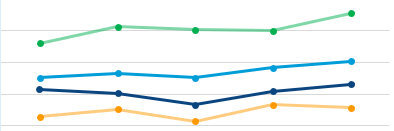 In order to understand exactly which factors are driving your organisation’s People Promise element and theme results, you should review the sub-scores and questions feeding into these results. The sub-score results and the ‘Question results’ section contain the sub-scores and questions contributing to each People Promise element and theme, grouped together. By comparing ‘Your org’ results to the benchmarking group ‘Average’, ‘Best’ and ‘Worst’ results for each question, the questions which are driving your organisation’s People Promise element and theme results can be identified.
For areas of experience where results need improvement, action plans can be formulated to focus on the questions where the organisation’s results fall between the benchmarking group average and worst results. Remember to keep an eye out for questions where a lower percentage is a better outcome – such as questions on violence or harassment, bullying and abuse.
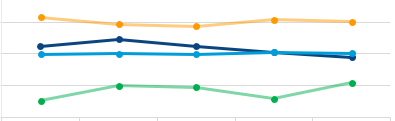 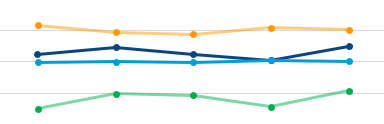 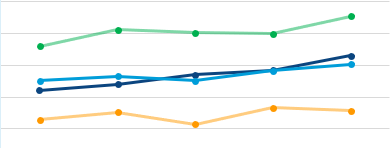 = Negative driver, org result falls between average and worst benchmarking group result for question
143
Leeds and York Partnership NHS Foundation Trust Benchmark report
Appendix C: 3. Reviewing question results
This benchmark report displays results for all questions in the questionnaire, including benchmarked trend data wherever available. While this a key feature of the report, at first glance the amount of information contained on more than 140 pages might appear daunting. The below suggestions aim to provide some guidance on how to get started with navigating through this set of data.
Identifying questions of interest
Pre-defined questions of interest – key questions for your organisation 
Most organisations will have questions which have traditionally been a focus for them - questions which have been targeted with internal policies or programmes, or whose results are of heightened importance due to organisation values or because they are considered a proxy for key issues. Outcomes for these questions can be assessed on the backdrop of benchmark and historical trend data. 

Identifying questions of interest based on the results in this report 
The methods recommended to review your People Promise and theme results can also be applied to pick out question level results of interest. However, unlike People Promise elements, themes and sub-scores where a higher result always indicates a better result, it is important to keep an eye out for questions where a lower percentage relates to a better outcome (see details on the ‘Using the report’ page in the ‘Introduction’ section).
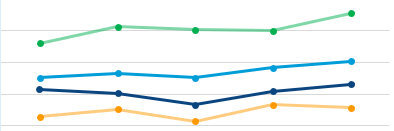 To identify areas of concern: look for questions where the organisation value falls between the benchmarking group average and the worst result, particularly questions where your organisation result is very close to the worst result. Review changes in the trend data to establish if there has been a decline or stagnation in results across multiple years, but consider the context of how the organisation has performed in comparison to its benchmarking group over this period. A positive trend for a question that is still below the average result can be seen as good progress to build on further in the future.

When looking for positive outcomes: search for results where your organisation is closest to the benchmarking group best result (but remember to consider results for previous years), or ones where there is a clear trend of continued improvement over multiple years.
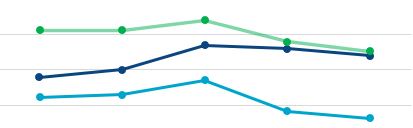 144
Leeds and York Partnership NHS Foundation Trust Benchmark report
Appendix D: Additional reporting outputs
Appendix D: Additional reporting outputs
Below are links to other key reporting outputs that complement this report. A full list and more detailed explanation of the reporting outputs is included in the Technical Document.
Supporting documents
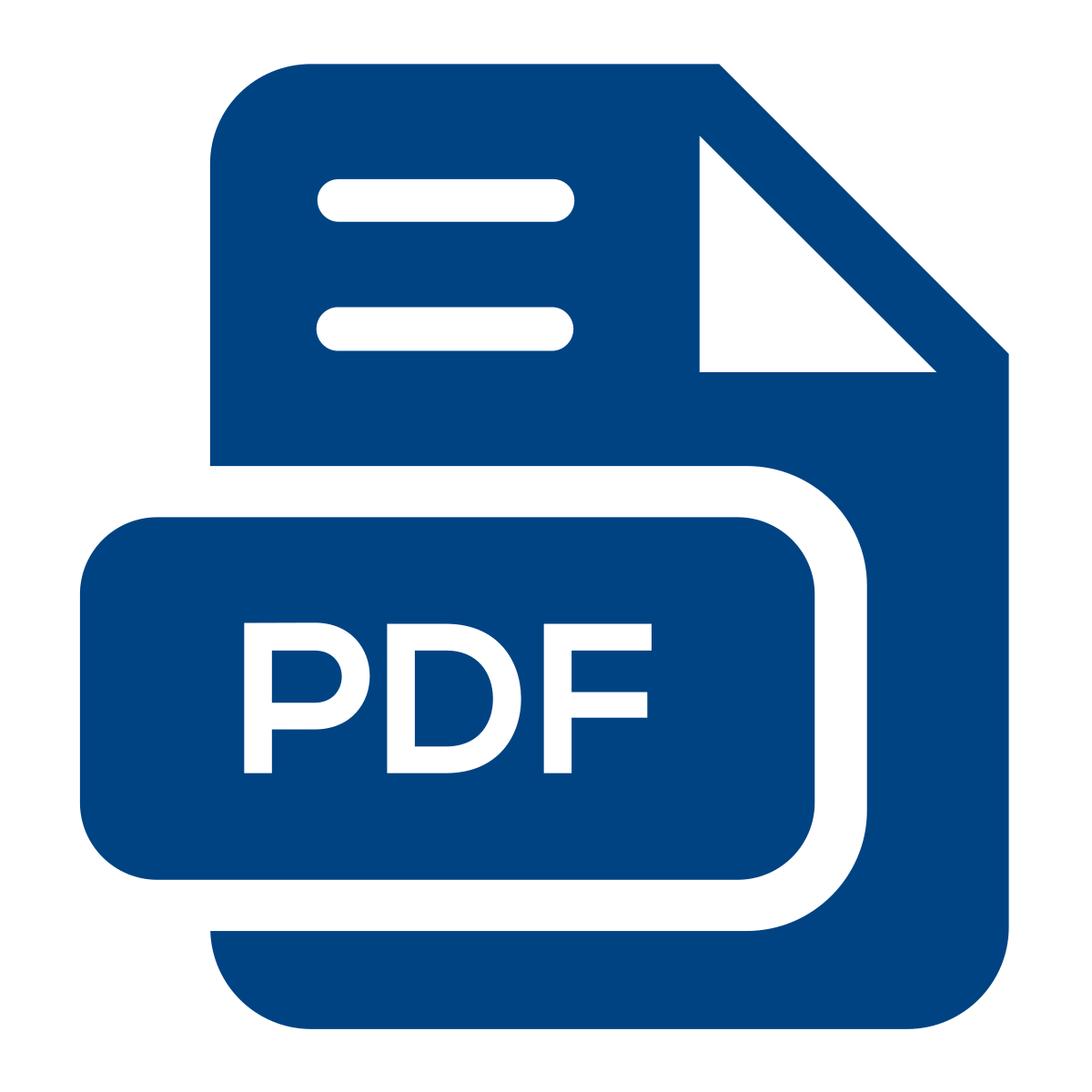 Basic Guide: Provides a brief overview of the NHS Staff Survey data and details on what is contained in each of the reporting outputs.
Technical Document: Contains technical details about the NHS Staff Survey data, including: data cleaning, weighting, benchmarking, People Promise, historical comparability of organisations and questions in the survey.
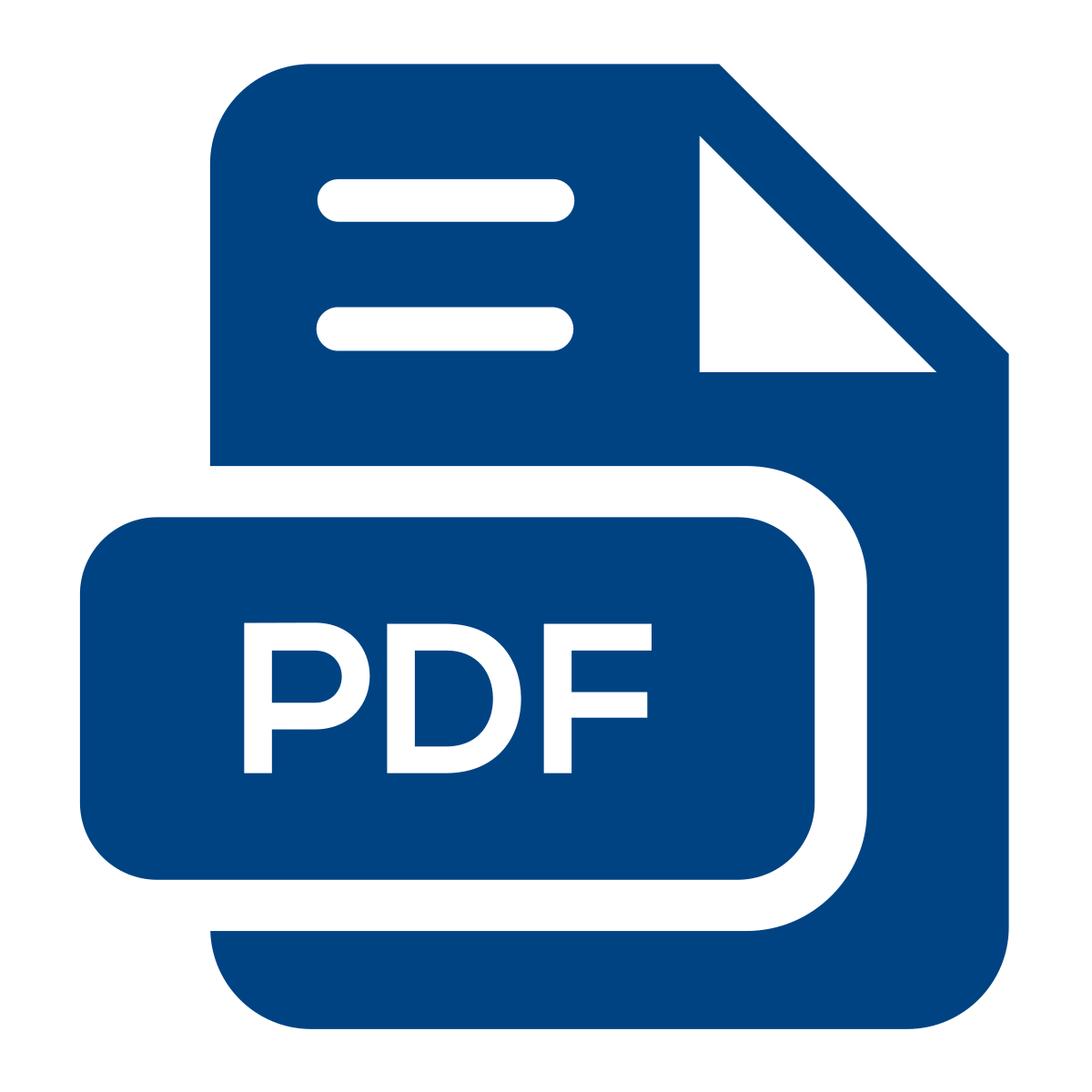 Other reporting outputs
Online Dashboards: Interactive dashboards containing results for all trusts nationally, each participating organisation (local), and for each region and ICS. Results are shown with trend data for up to five years where possible and show the full breakdown of response options for each question.
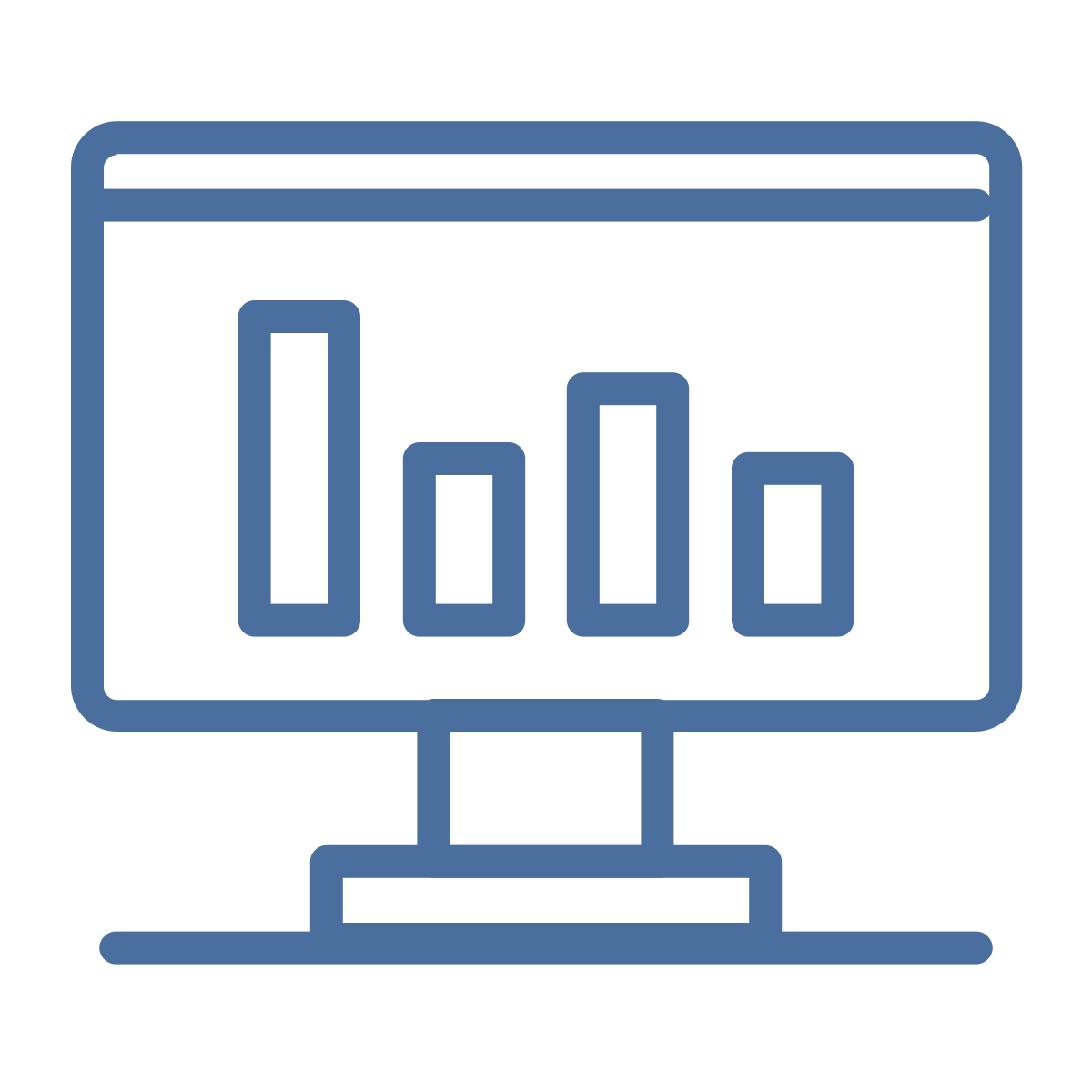 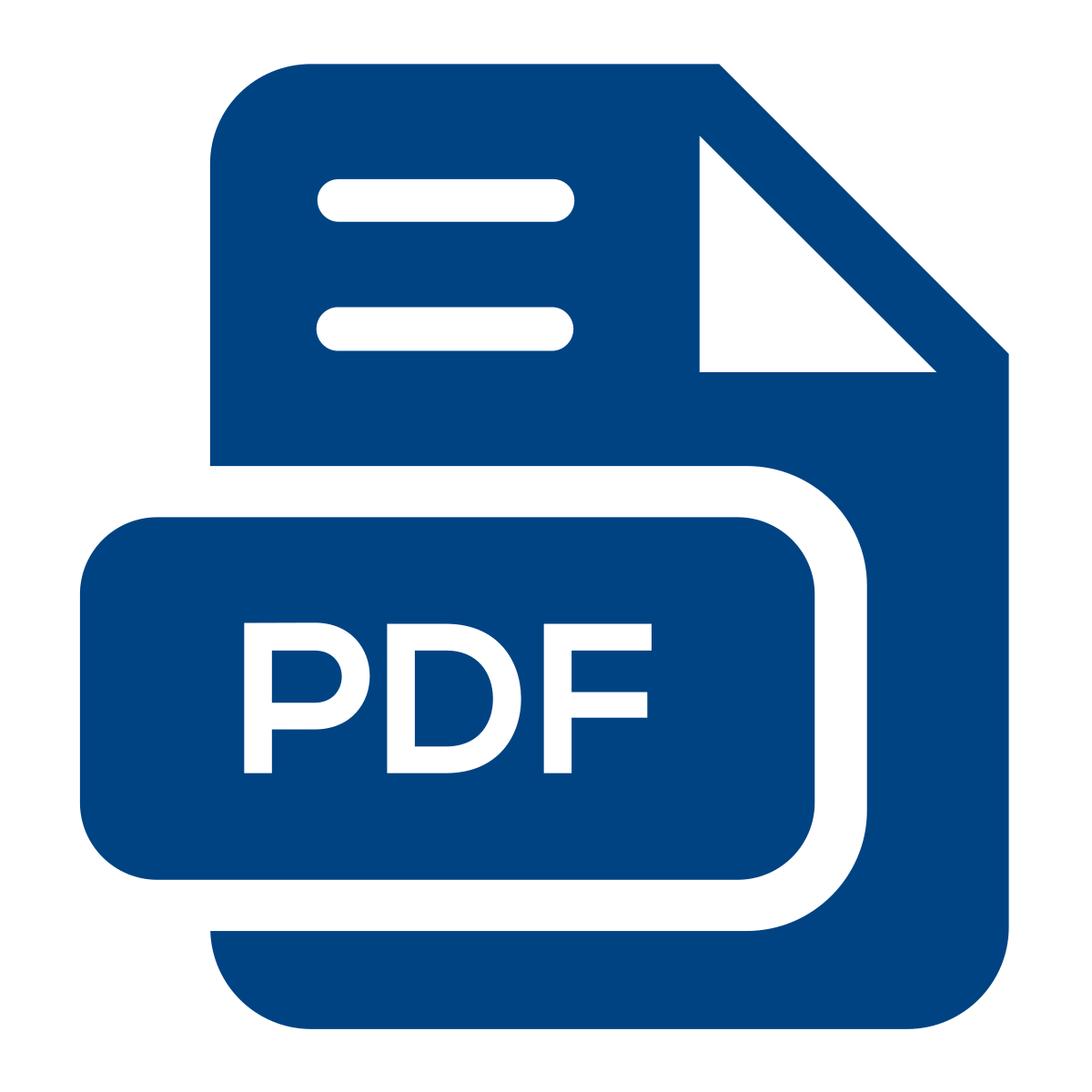 Breakdown reports: Reports containing People Promise and theme results split by breakdown (locality) for Leeds and York Partnership NHS Foundation Trust.
National Briefing Document: Report containing the national results for the People Promise elements, themes and sub-scores. Results are shown with trend data for up to five years where possible.
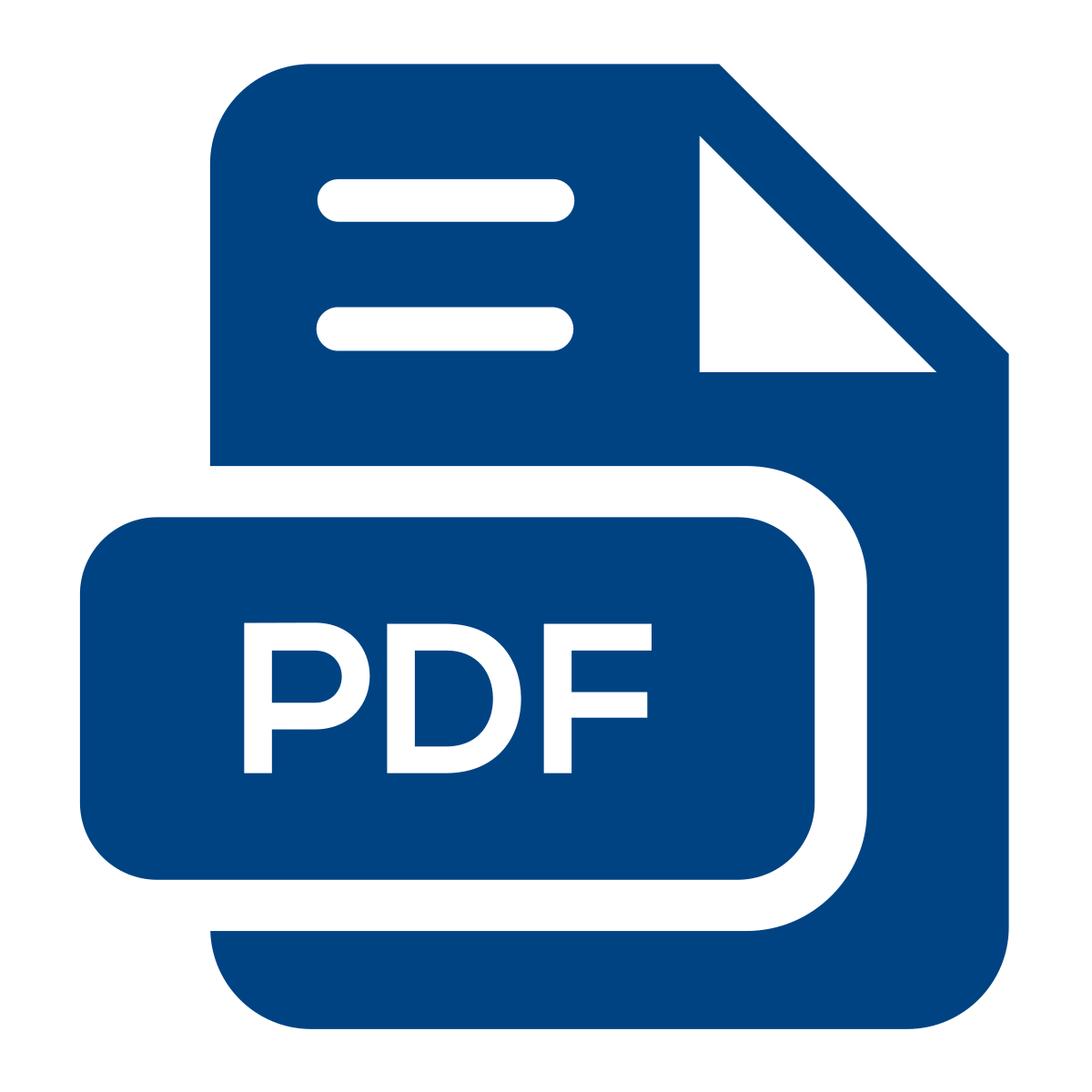 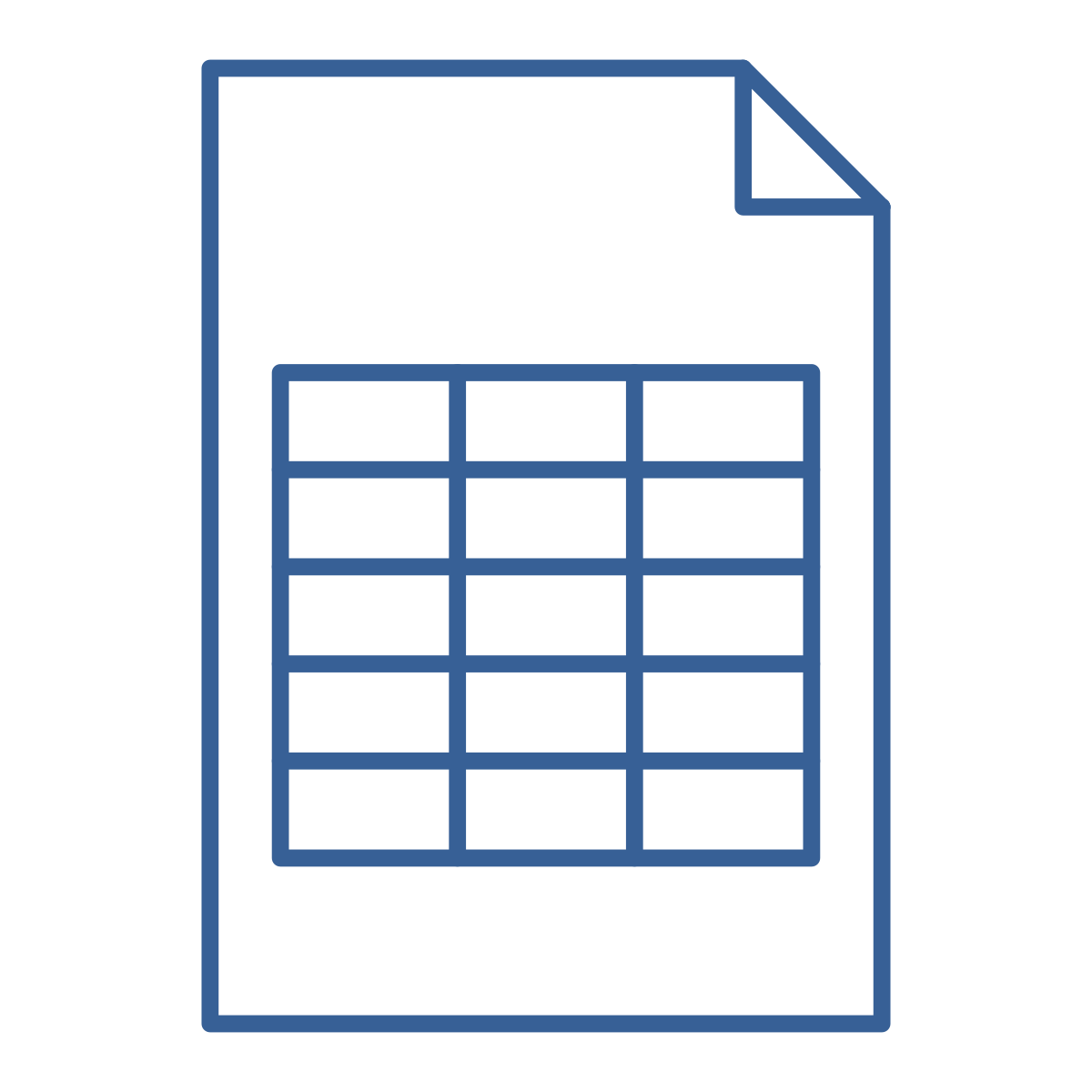 Detailed spreadsheets Contain detailed weighted results for all participating organisations, all trusts nationally, and for each region and ICS.
146
Leeds and York Partnership NHS Foundation Trust Benchmark report